Springtime observations of surface energy and hydrologic variables over ablating snow in Colorado’s East River Watershed in 2022 and 2023
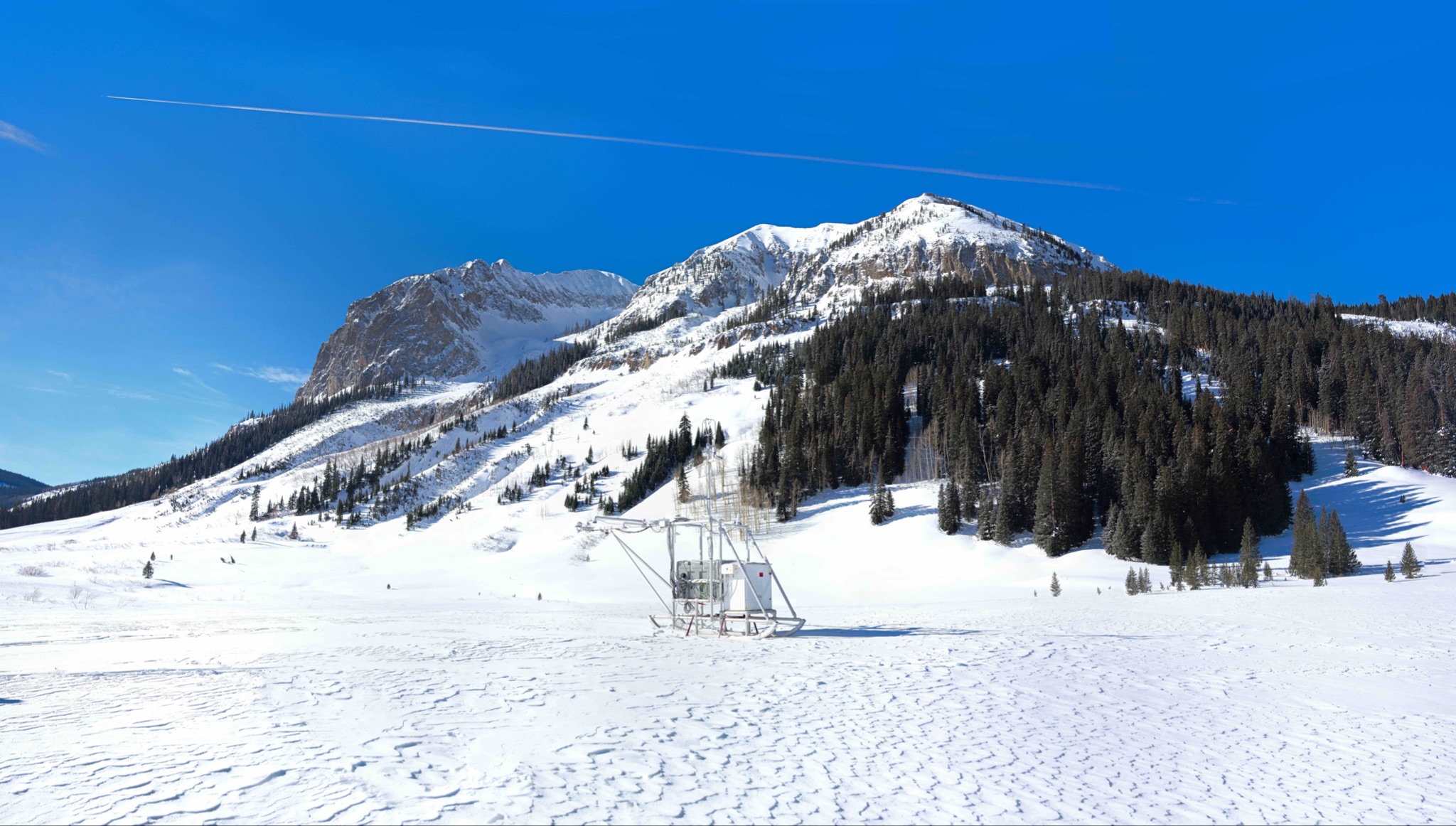 Christopher J. Cox1, Janet Intrieri1, Brian Butterworth1,2, Gijs de Boer1,2, Michael R. Gallagher1,2, Jonathan Hamilton1,2, Erik Hulm3, Tilden Meyers4, Sara Morris5, Jackson Osborn1, P. Ola G. Persson1,2, Benjamin Schmatz3, Matthew D. Shupe1,2
1 Physical Sciences Laboratory
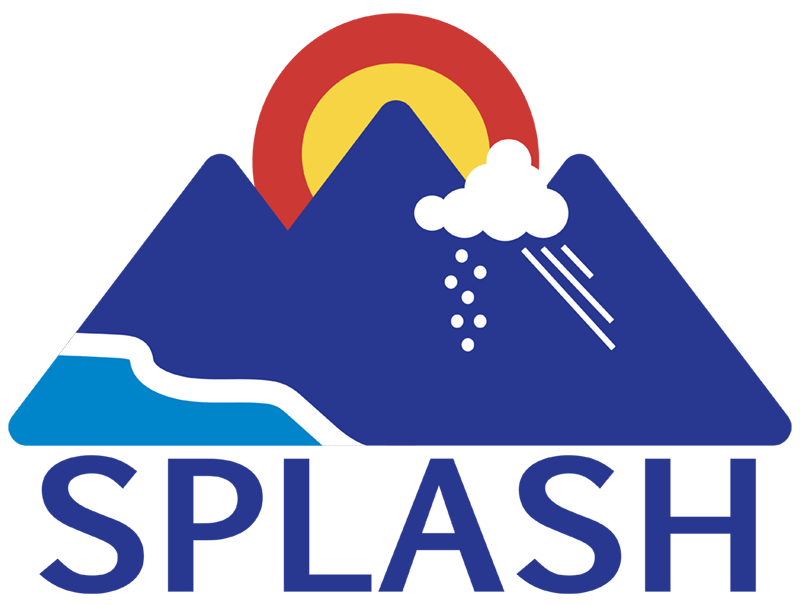 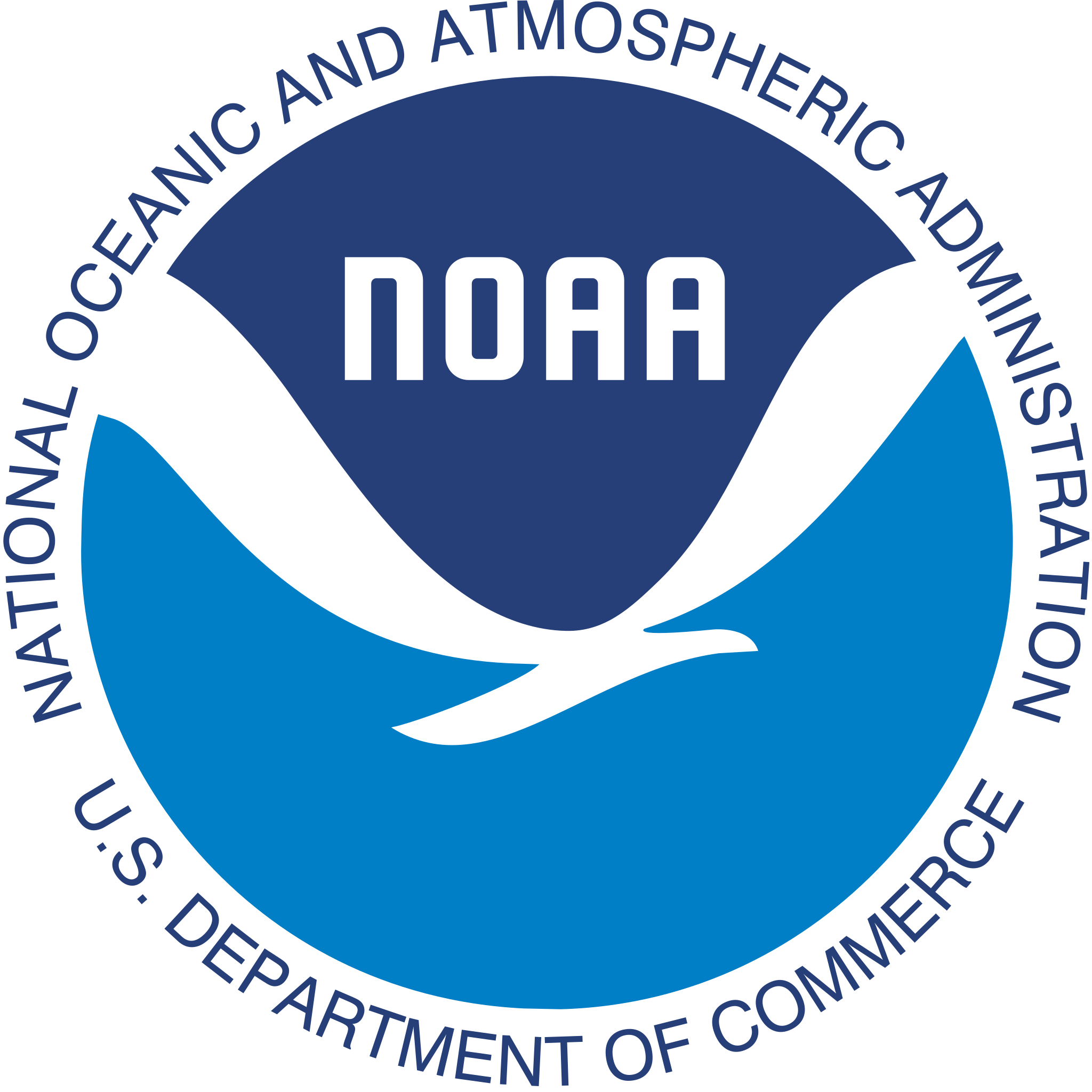 3
2
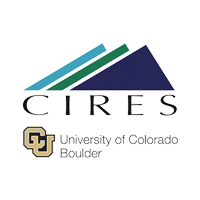 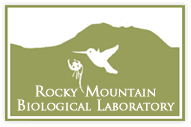 4Air Resources Laboratory
5Global Monitoring Laboratory
1
Atmospheric Surface Flux Station (ASFS)
Thermistor String (Avery year 2)
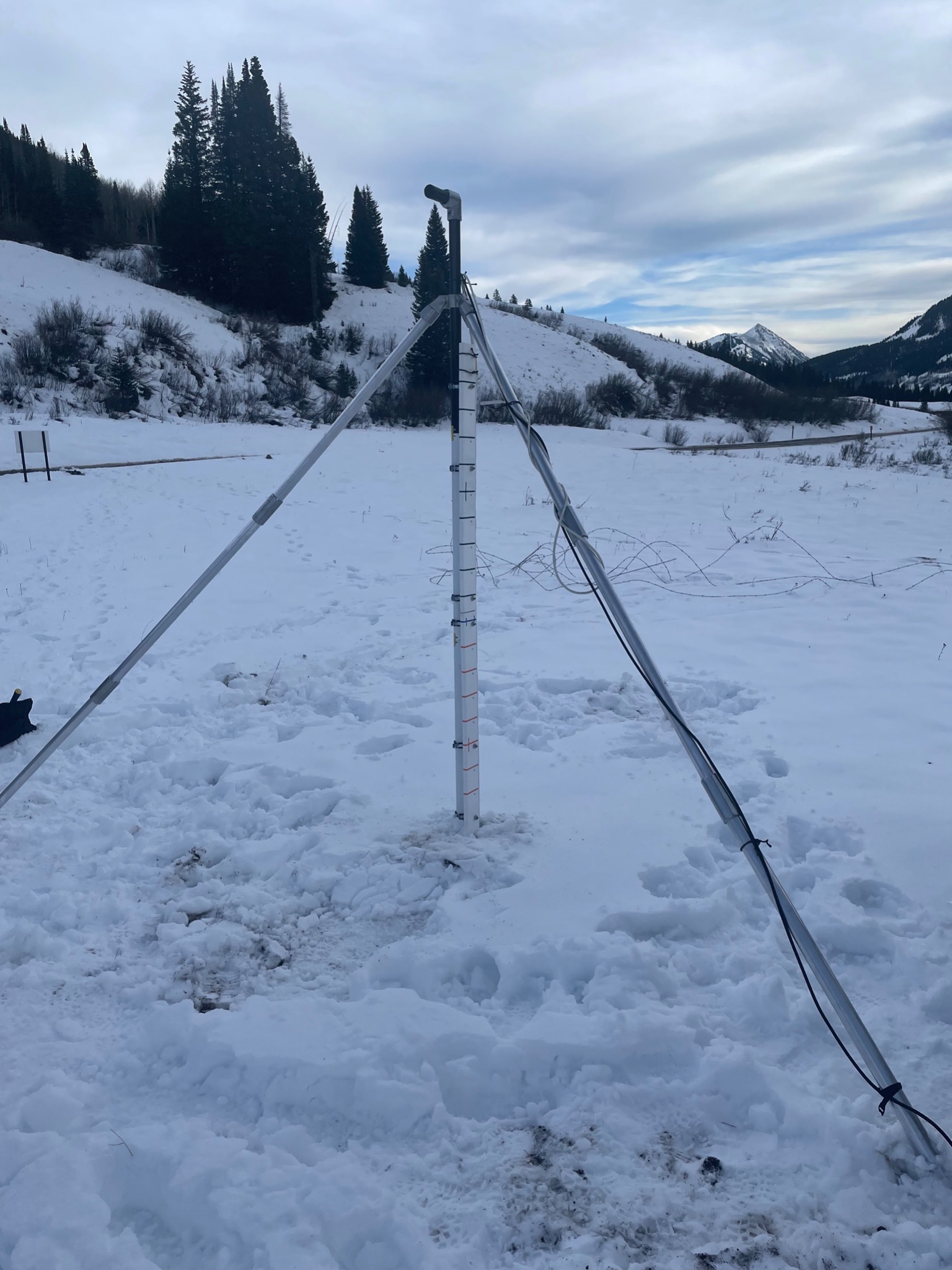 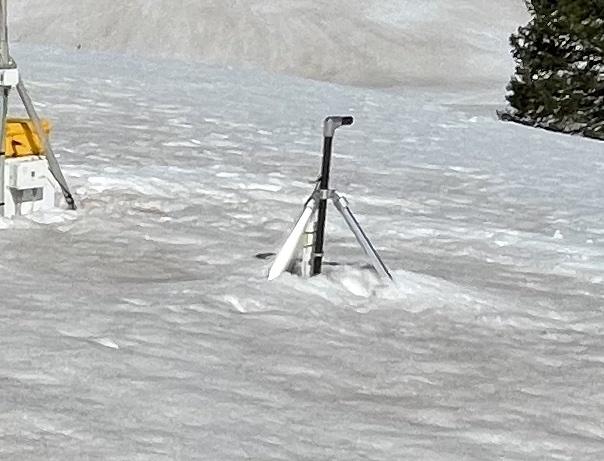 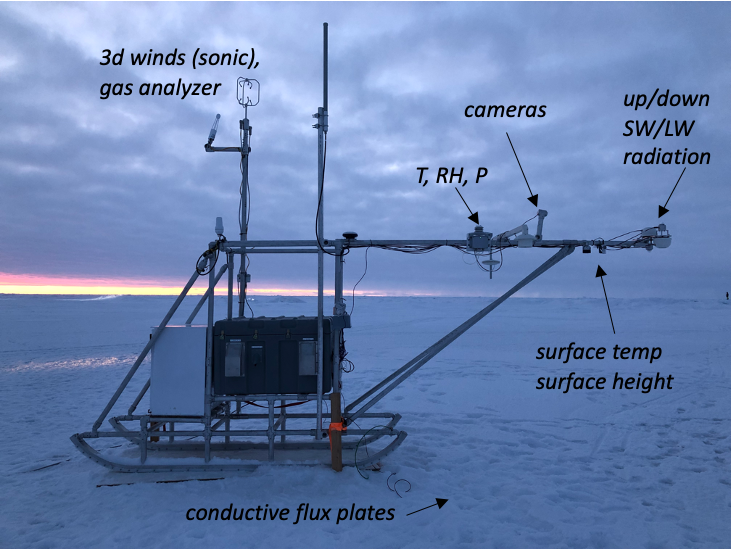 MOSAiC -> SPLASH
Soil T/VWC Probe
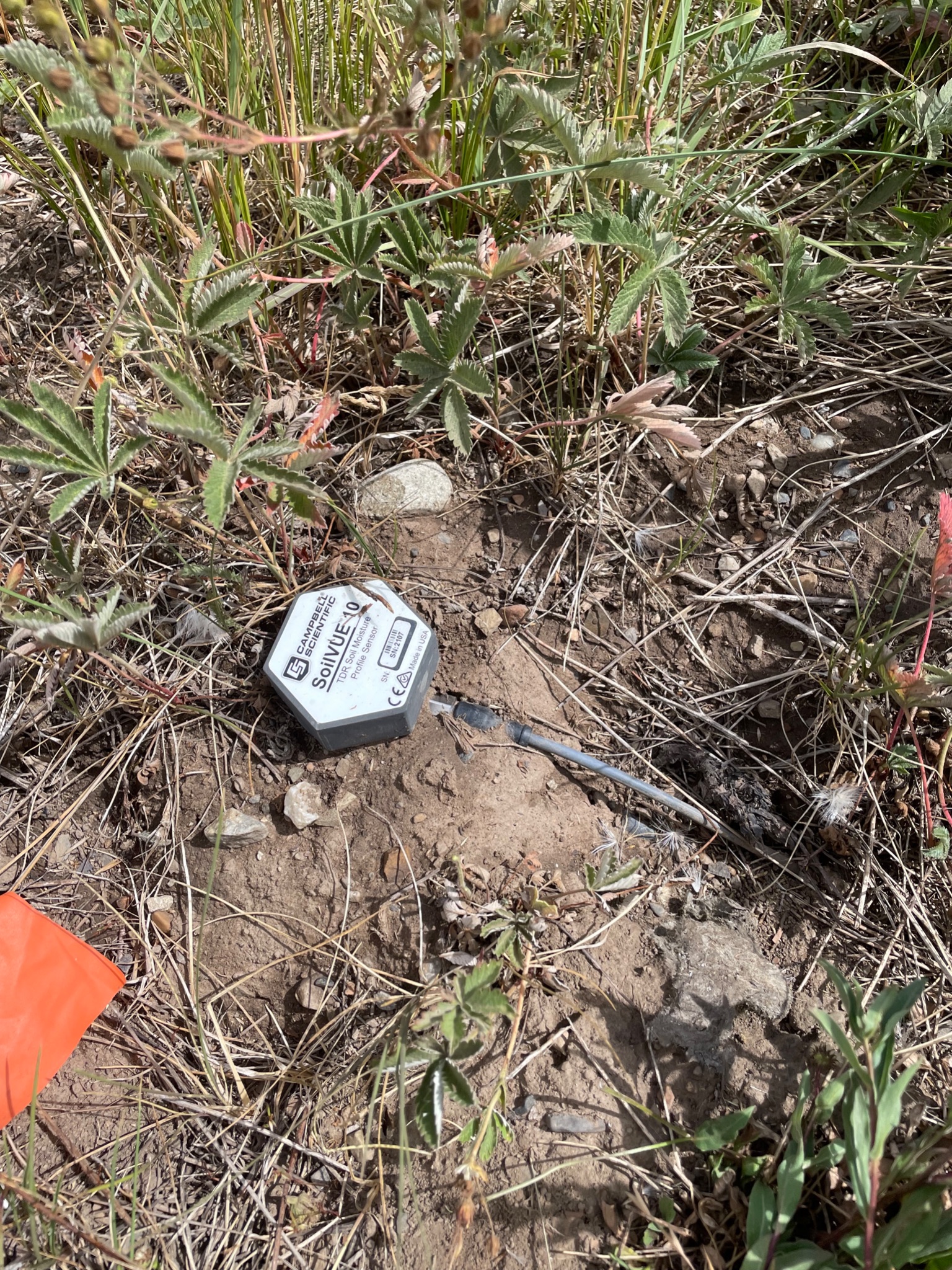 Kettle Ponds Annex (south of Gothic)
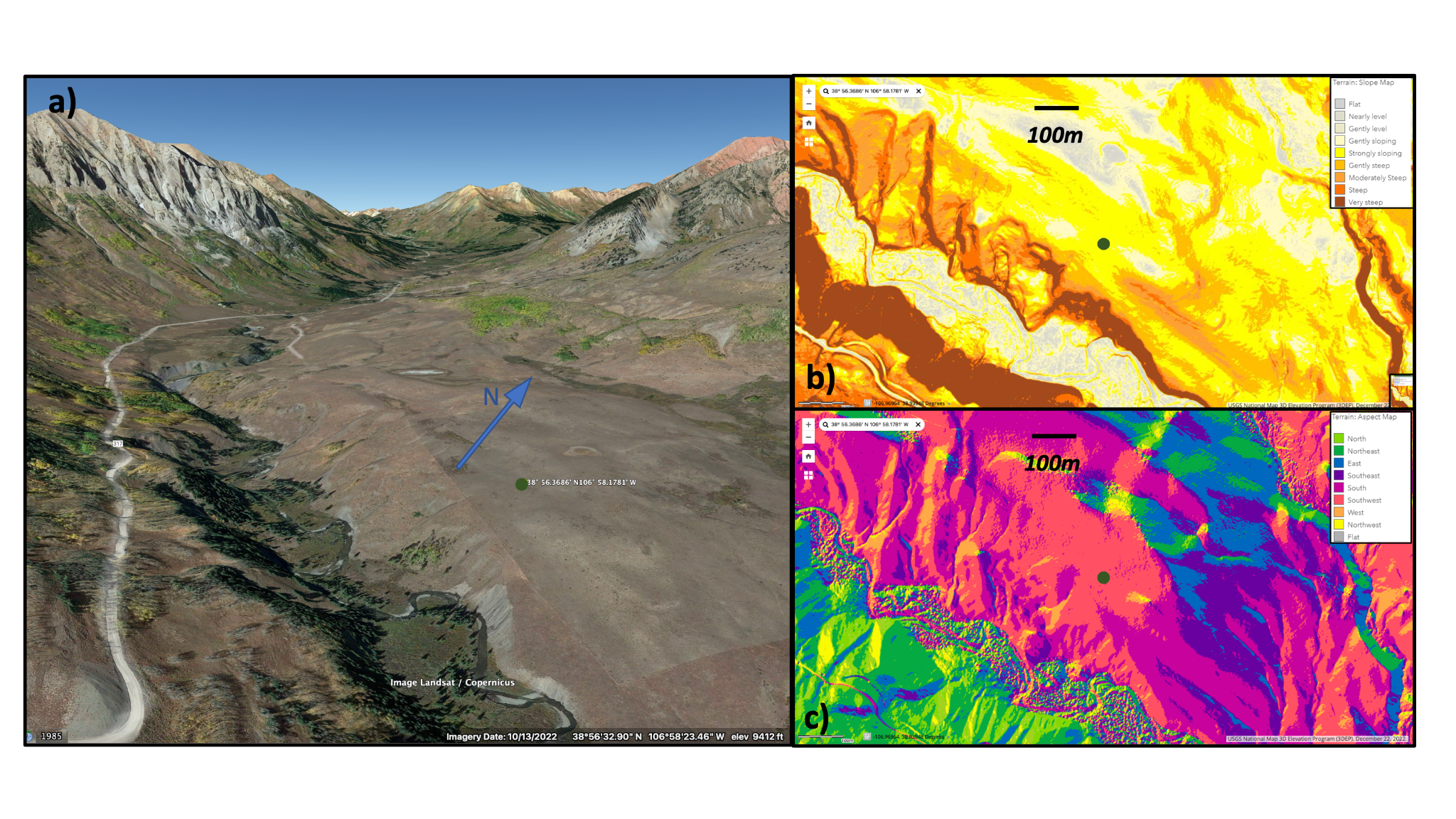 3
Kettle Ponds Annex (south of Gothic)
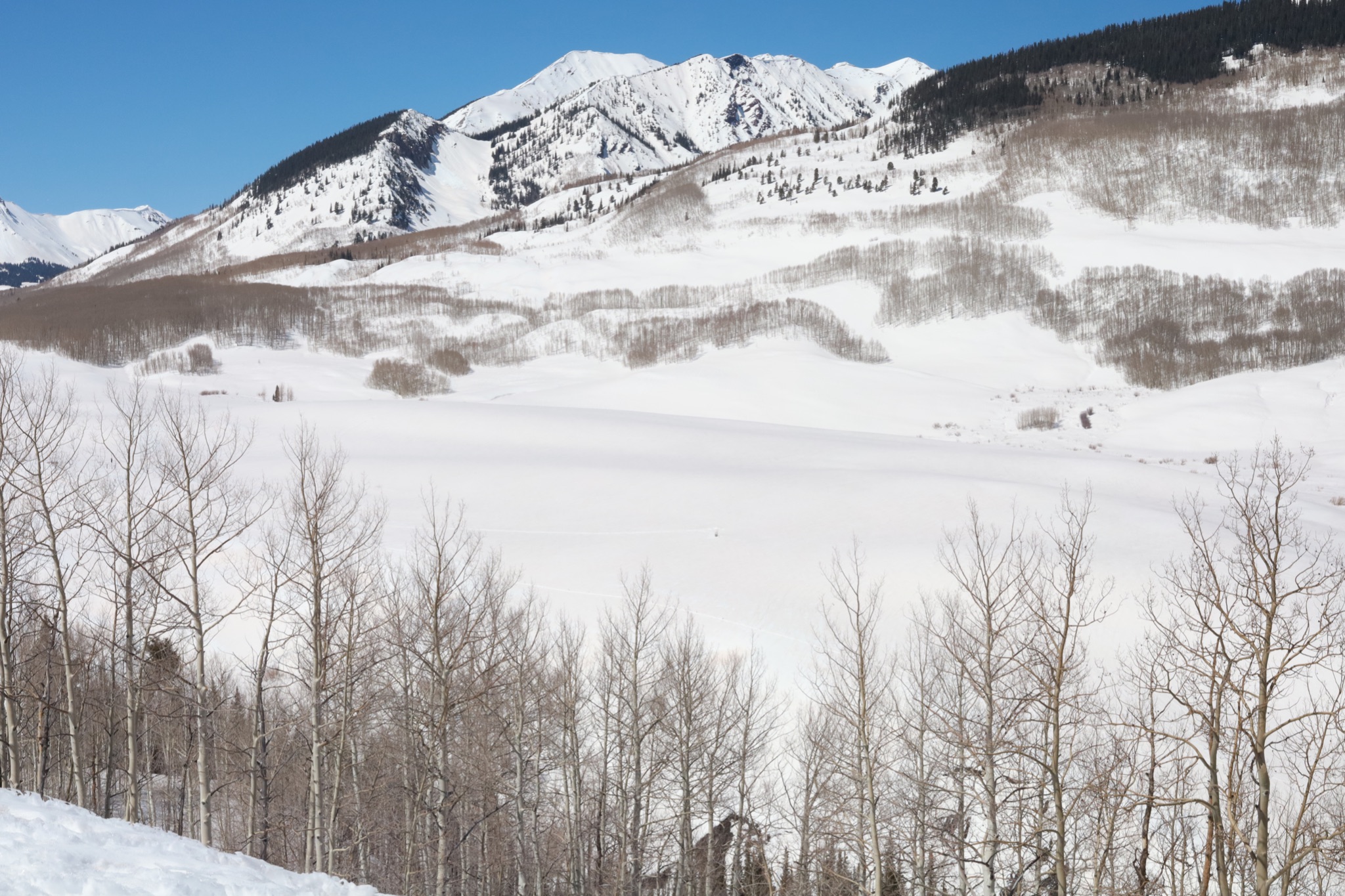 February
September
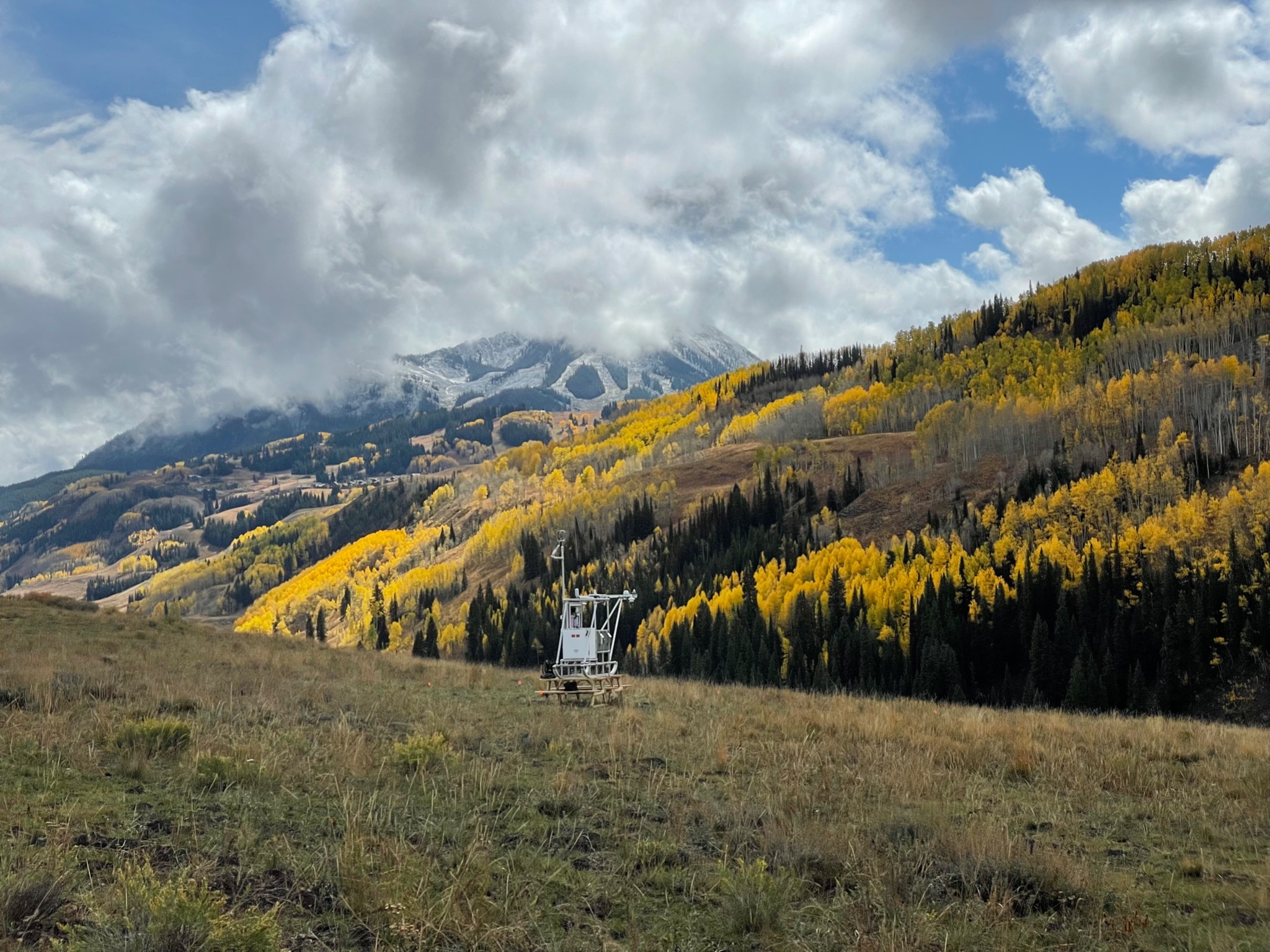 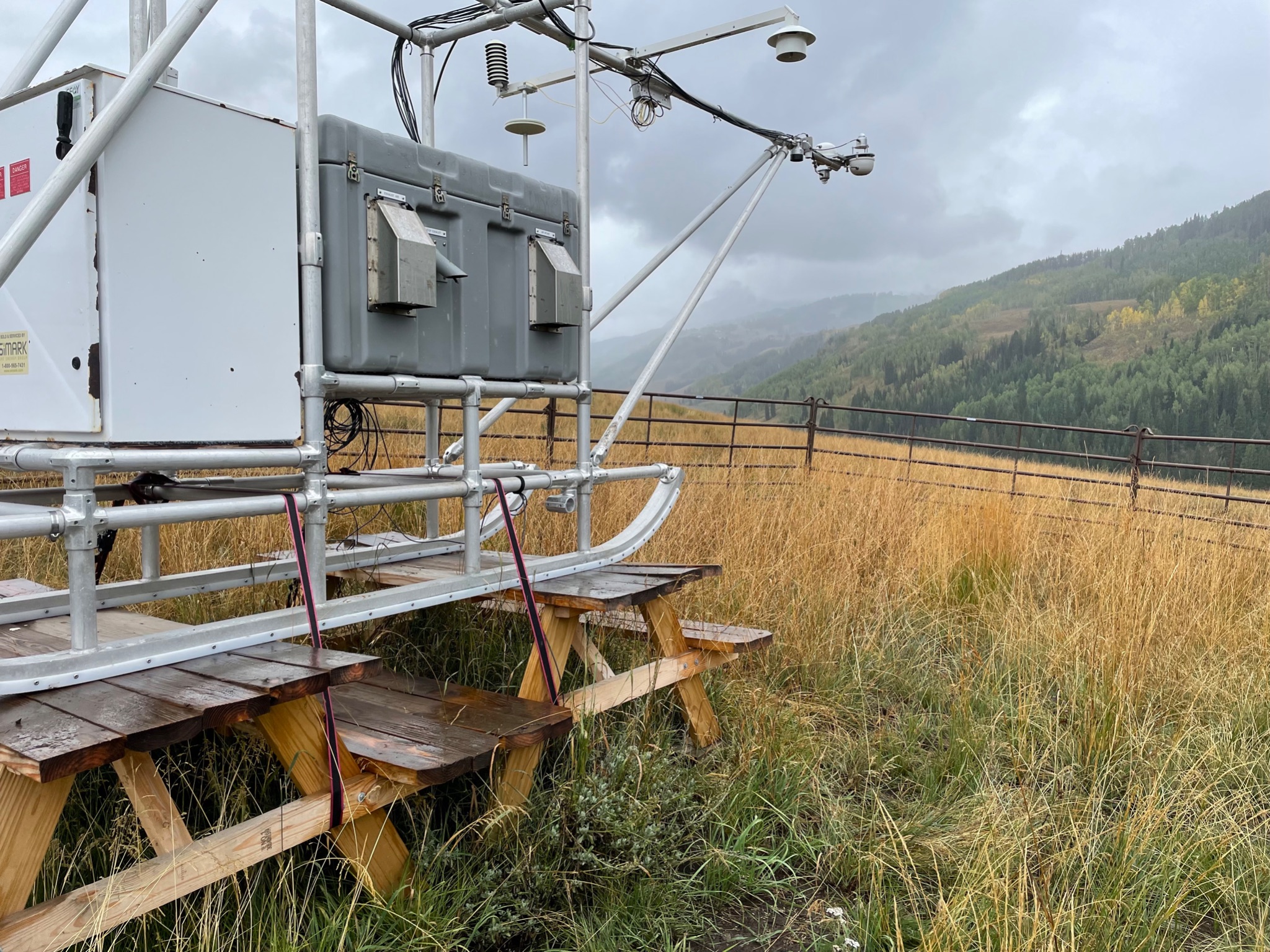 October
KPA
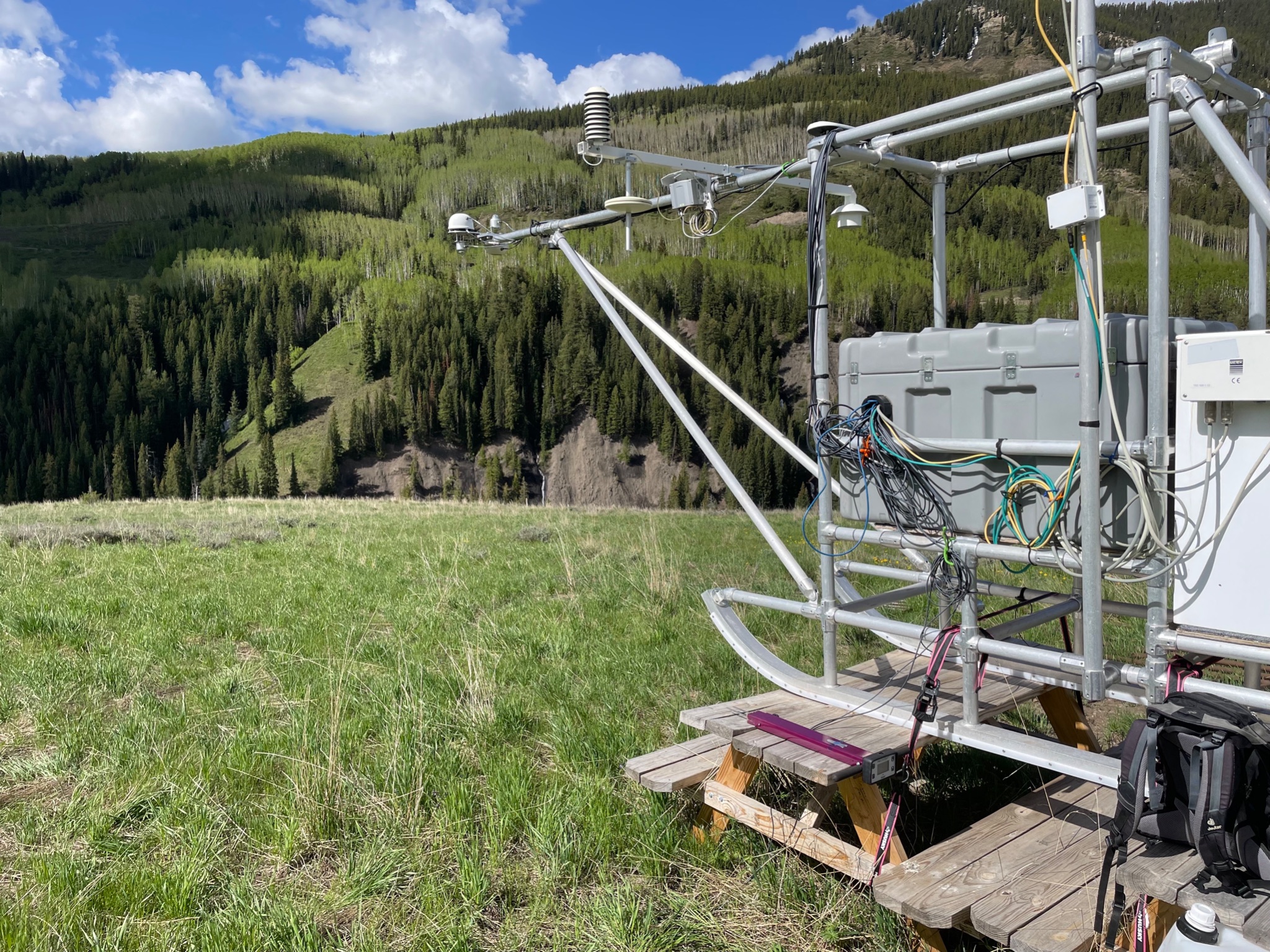 June
Avery Picnic (north of Gothic)
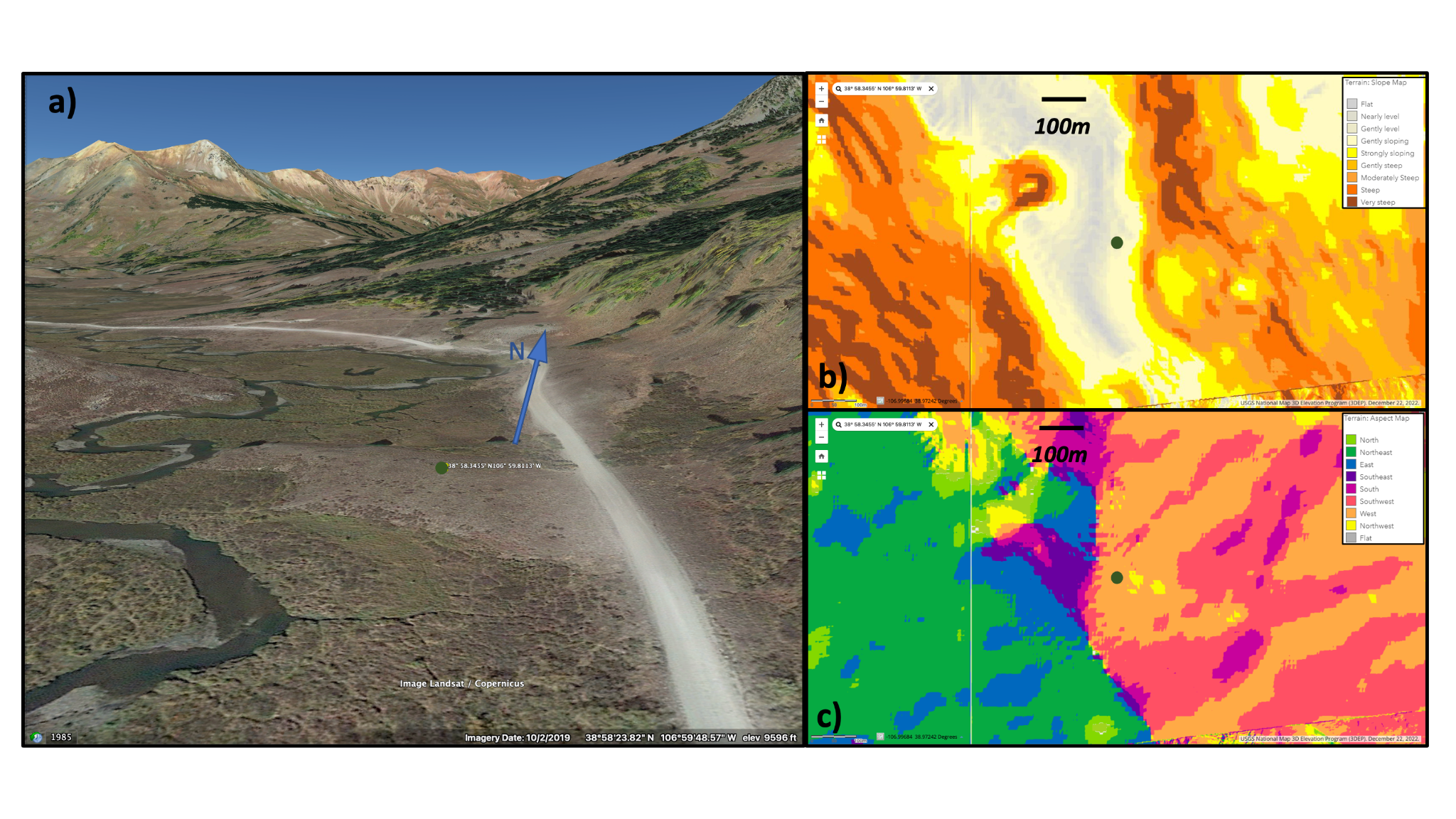 5
Avery Picnic (north of Gothic)
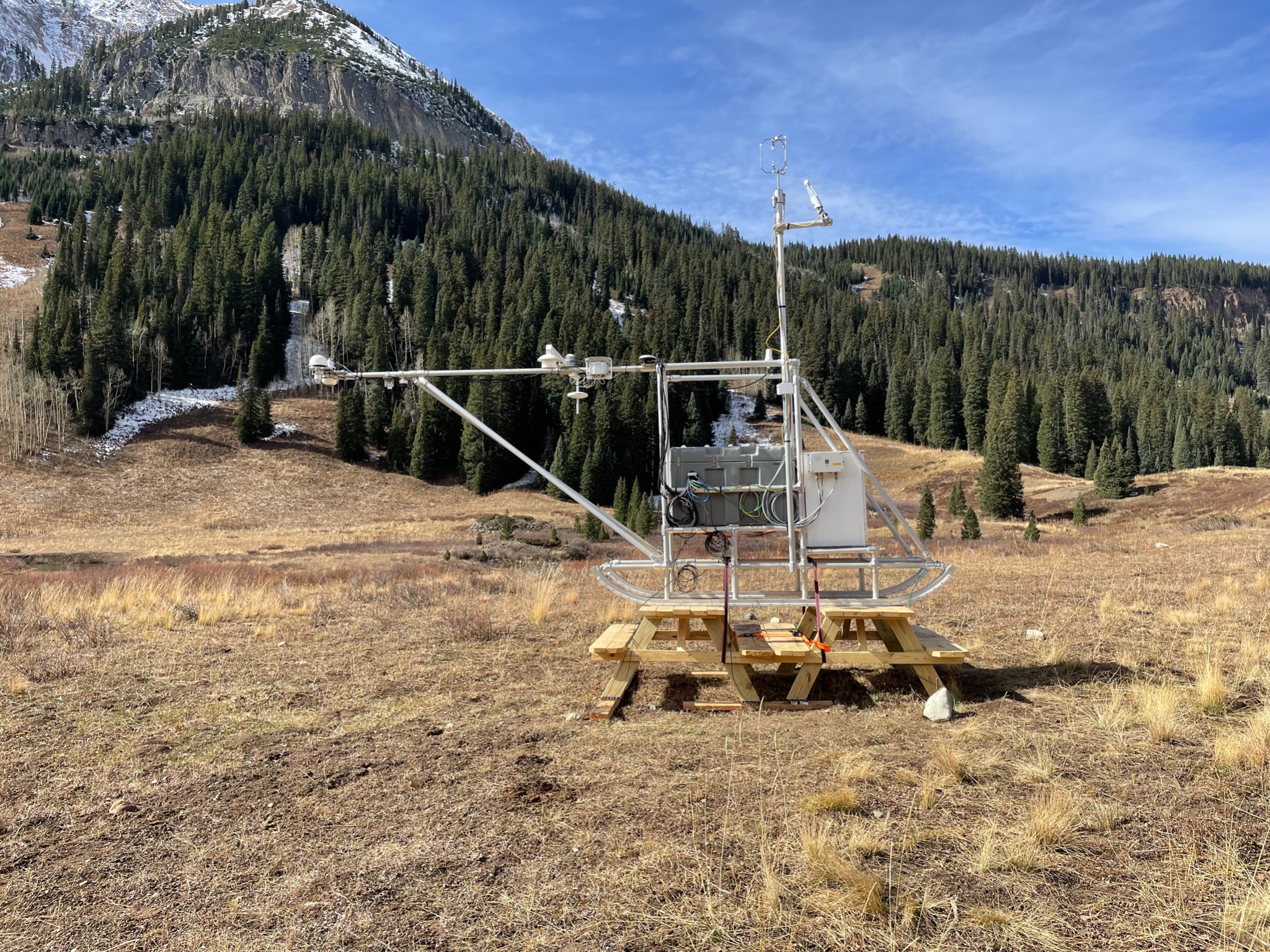 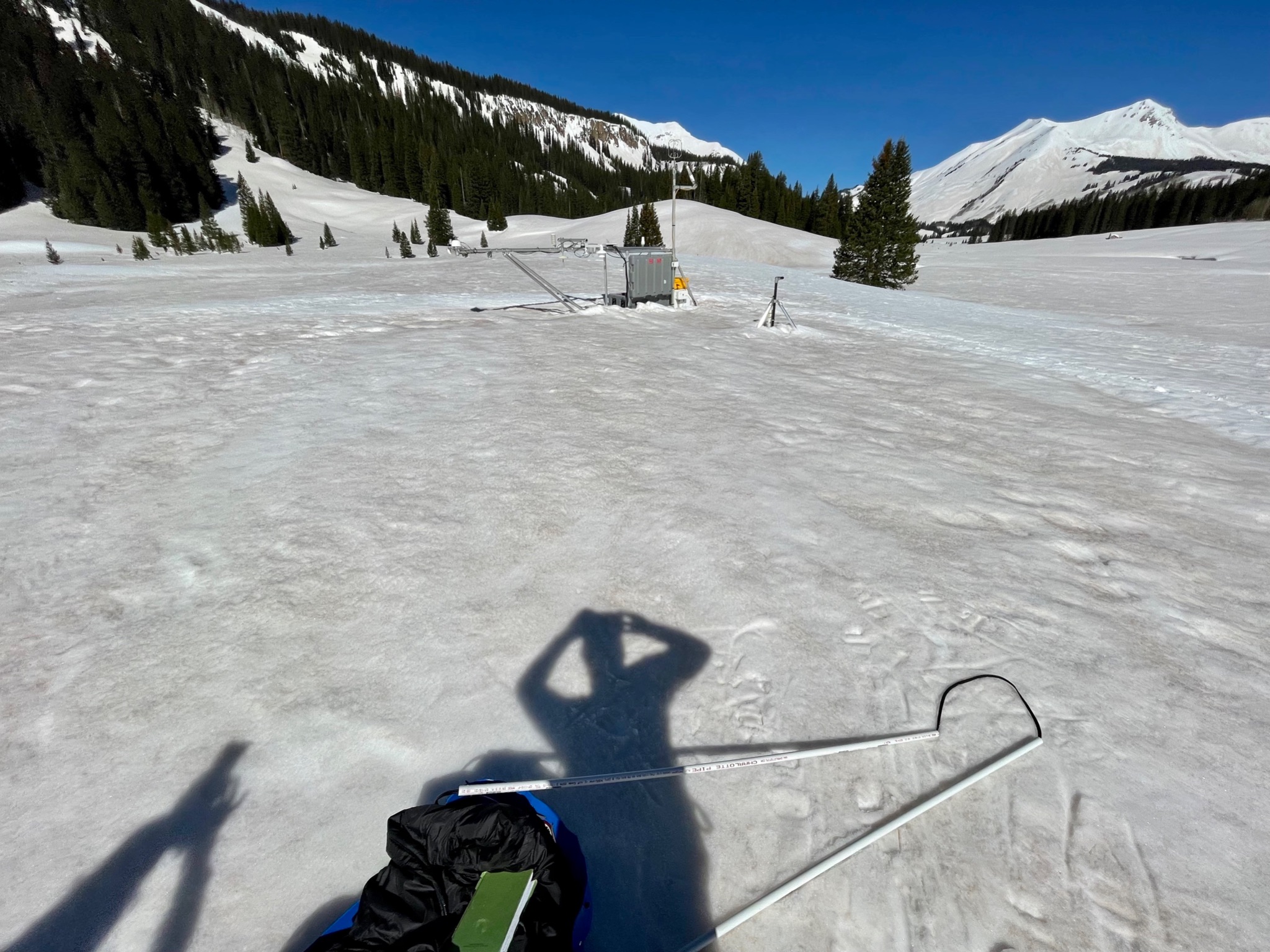 April
October
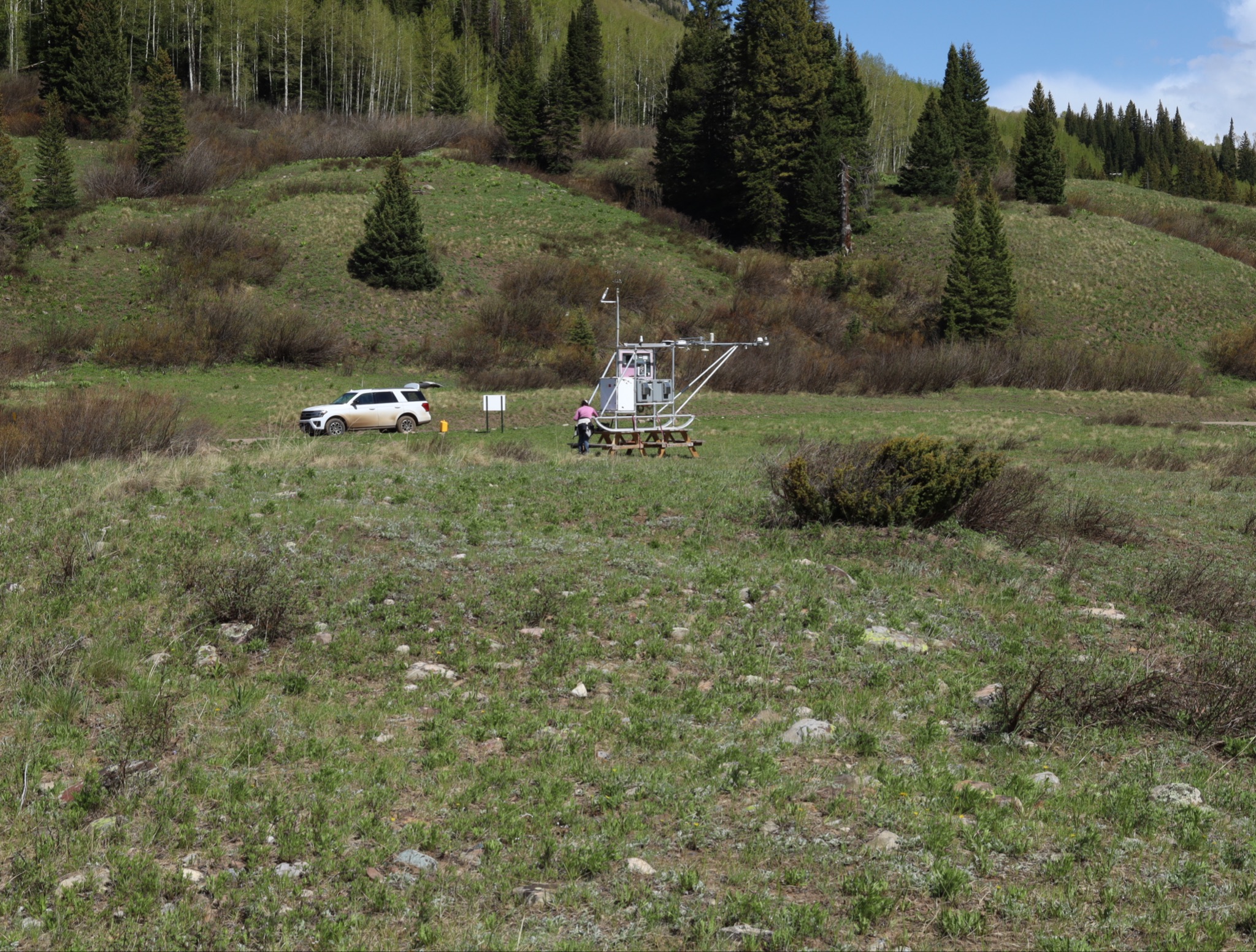 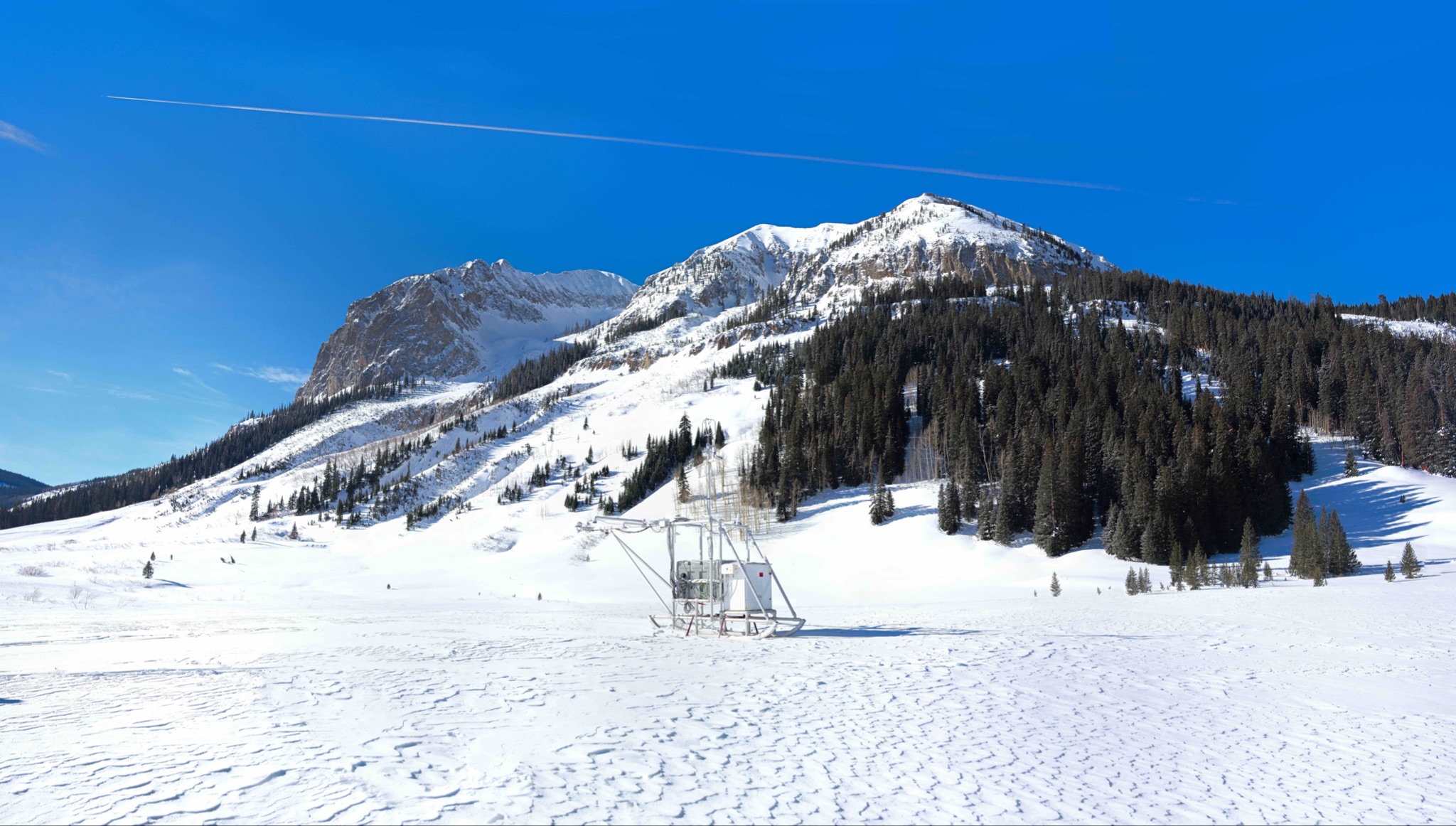 June
January
Photo: M. Gallagher
Sublimation
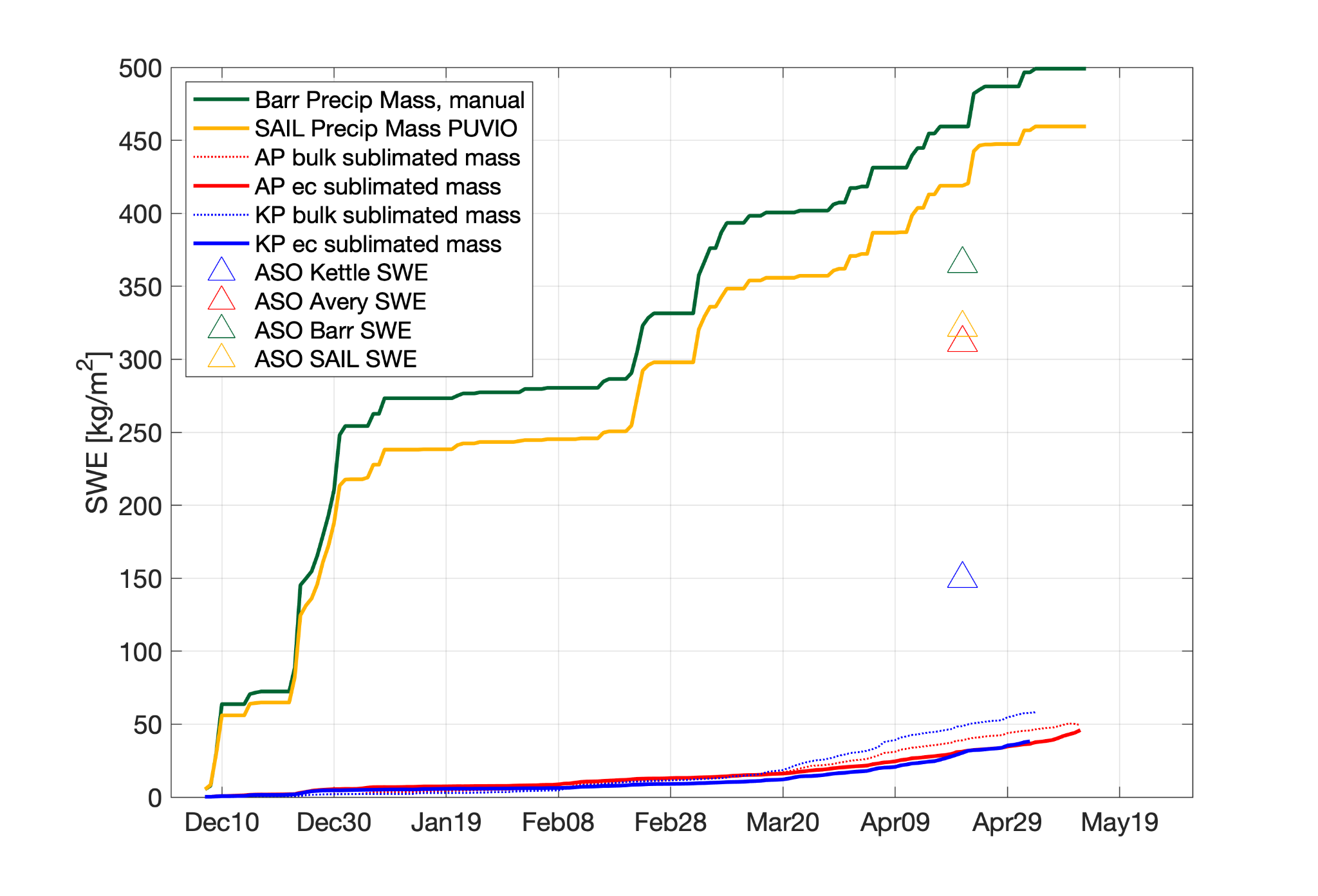 Winter 2021-2022
Spring 2022 Gothic cumulative snow precipitation mass 460-500 kg/m2 (SWE on ground is less).

Bulk calculation of sublimated mass > than EC measurement.

EC suggests larger loss at Avery because of longer period of snow cover.

Average of all data: sublimation loss was 10% of input in WY2022 at SPLASH.

Most sublimation after peak SWE.
Peak SWE
Thermistor String
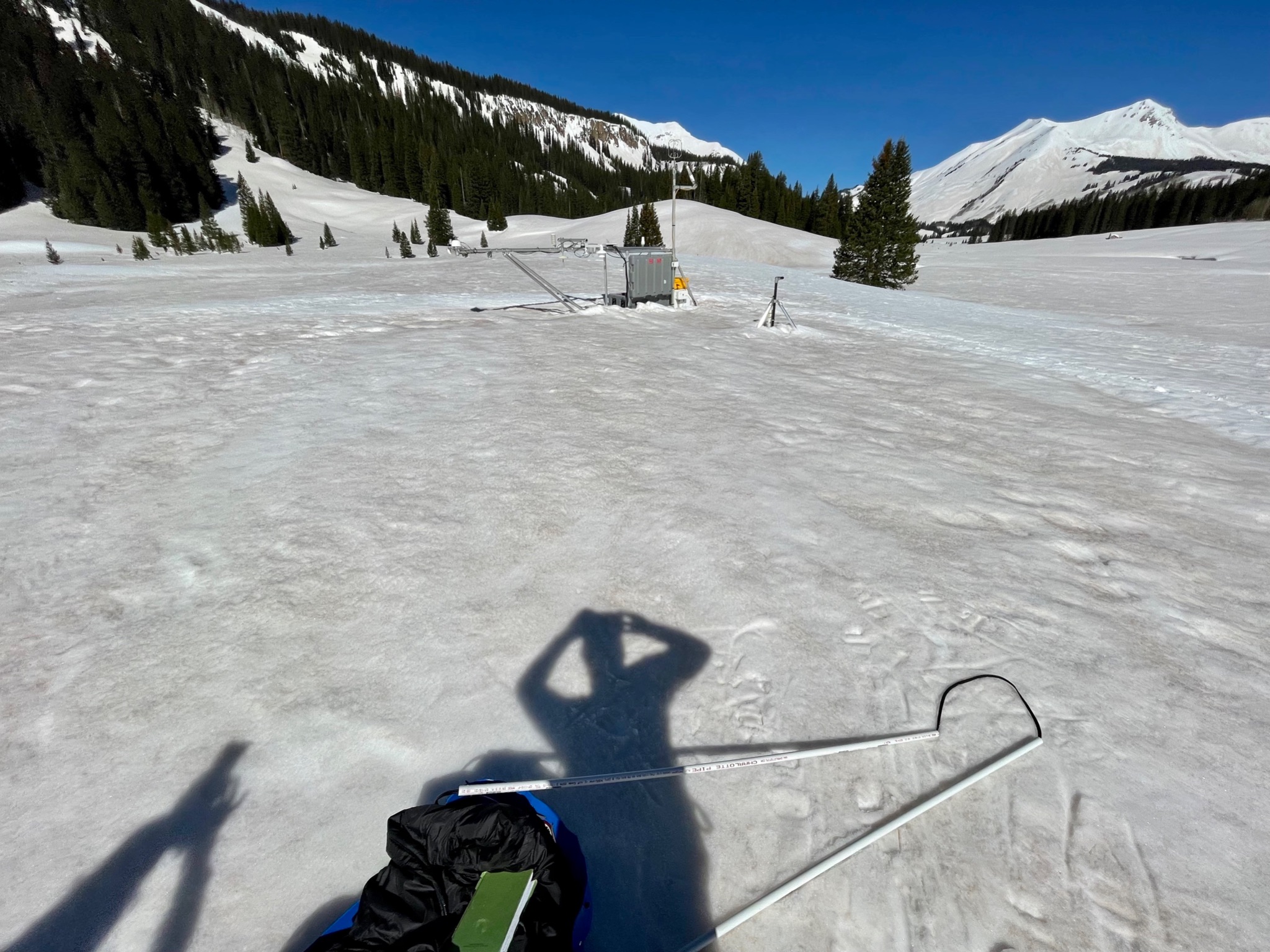 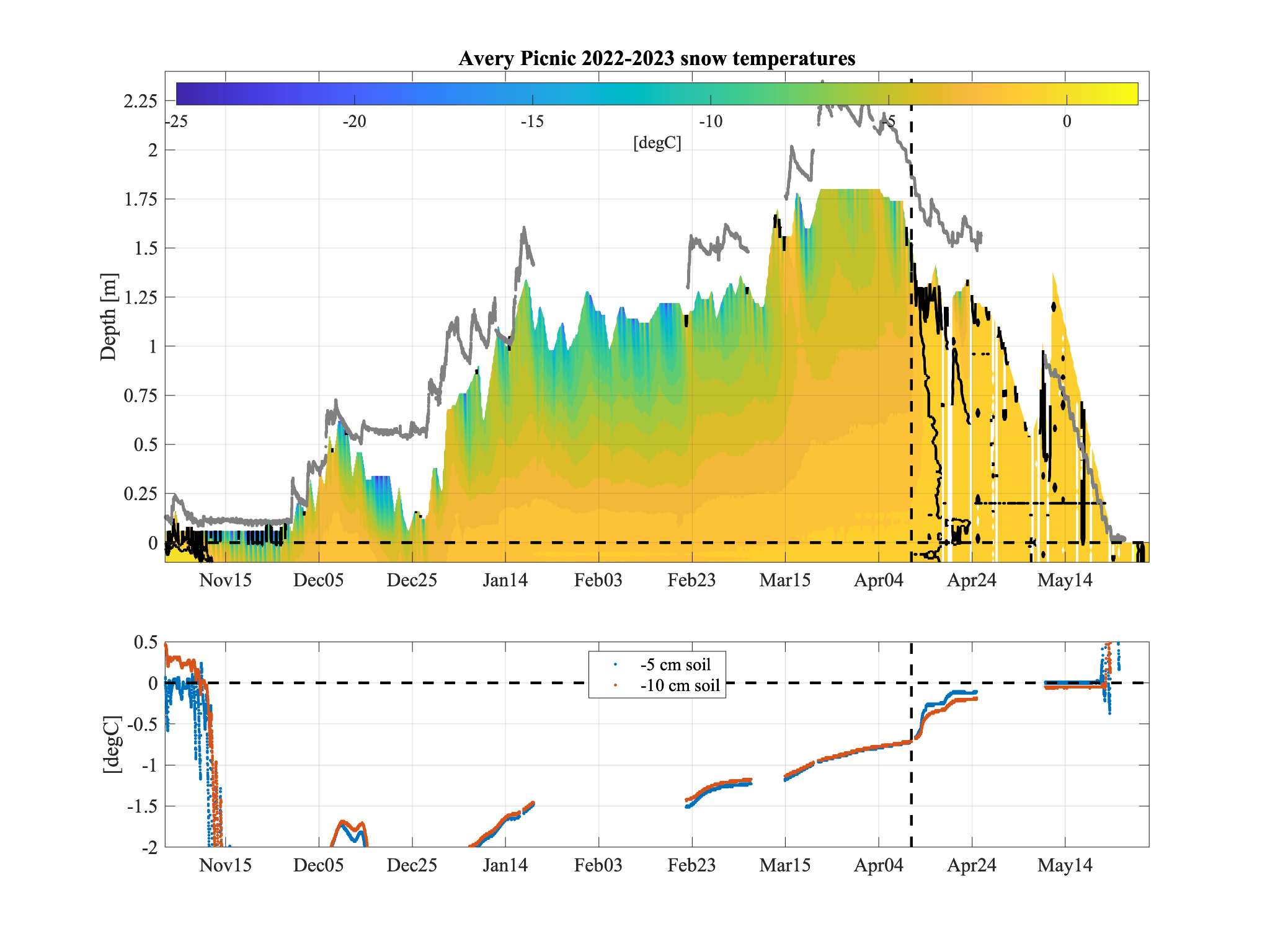 Winter 2022-2023
Dust April 11 (albedo ~ 0.6)
Dust event (primarily Apr 3-4) generates melt.

Snowpack -> isothermal: likely caused by percolating meltwater.

Soil response is to warm/(thaw) beneath 1.25 m of snow ~ 1 month before snow-free.
Thermistor String
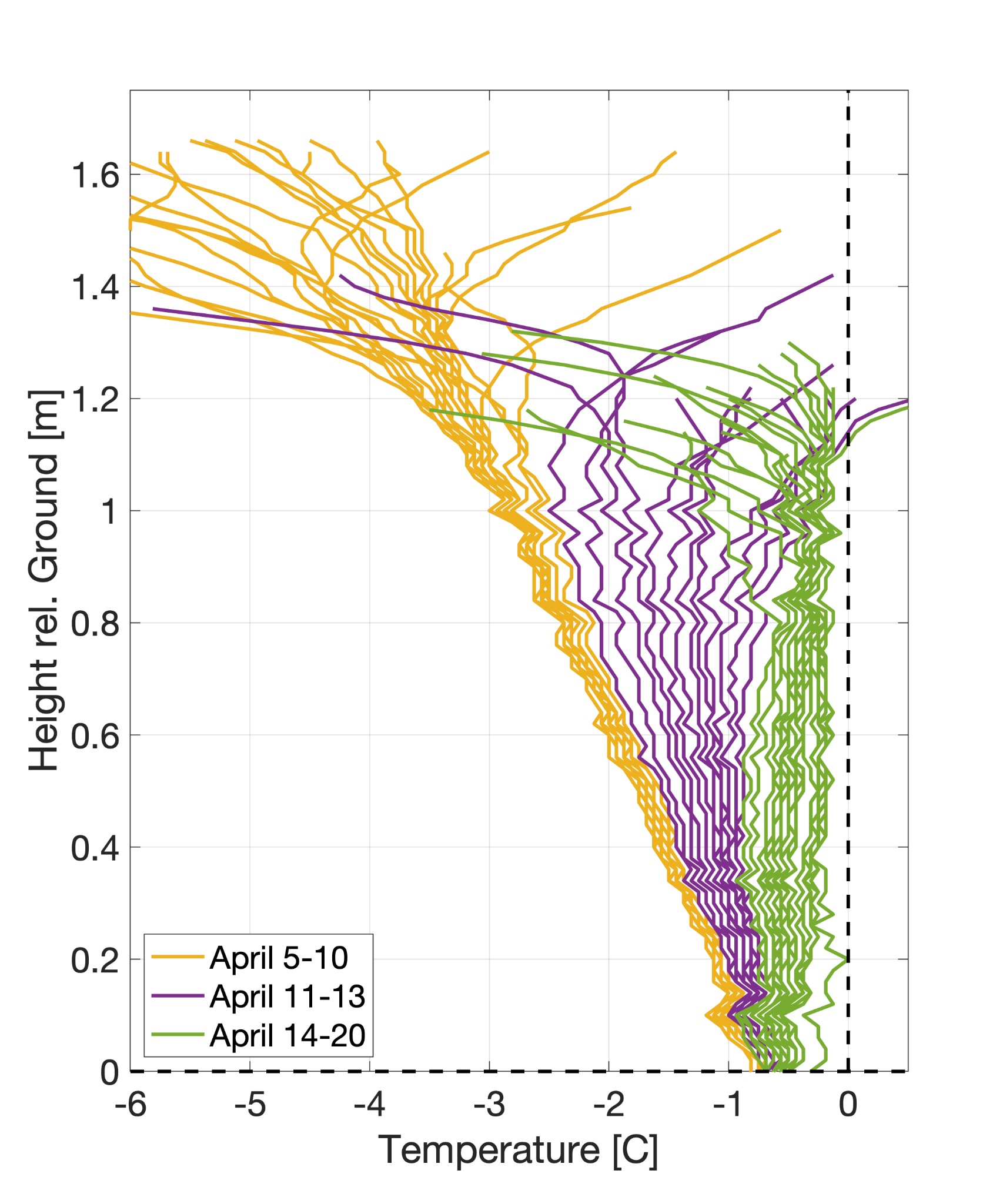 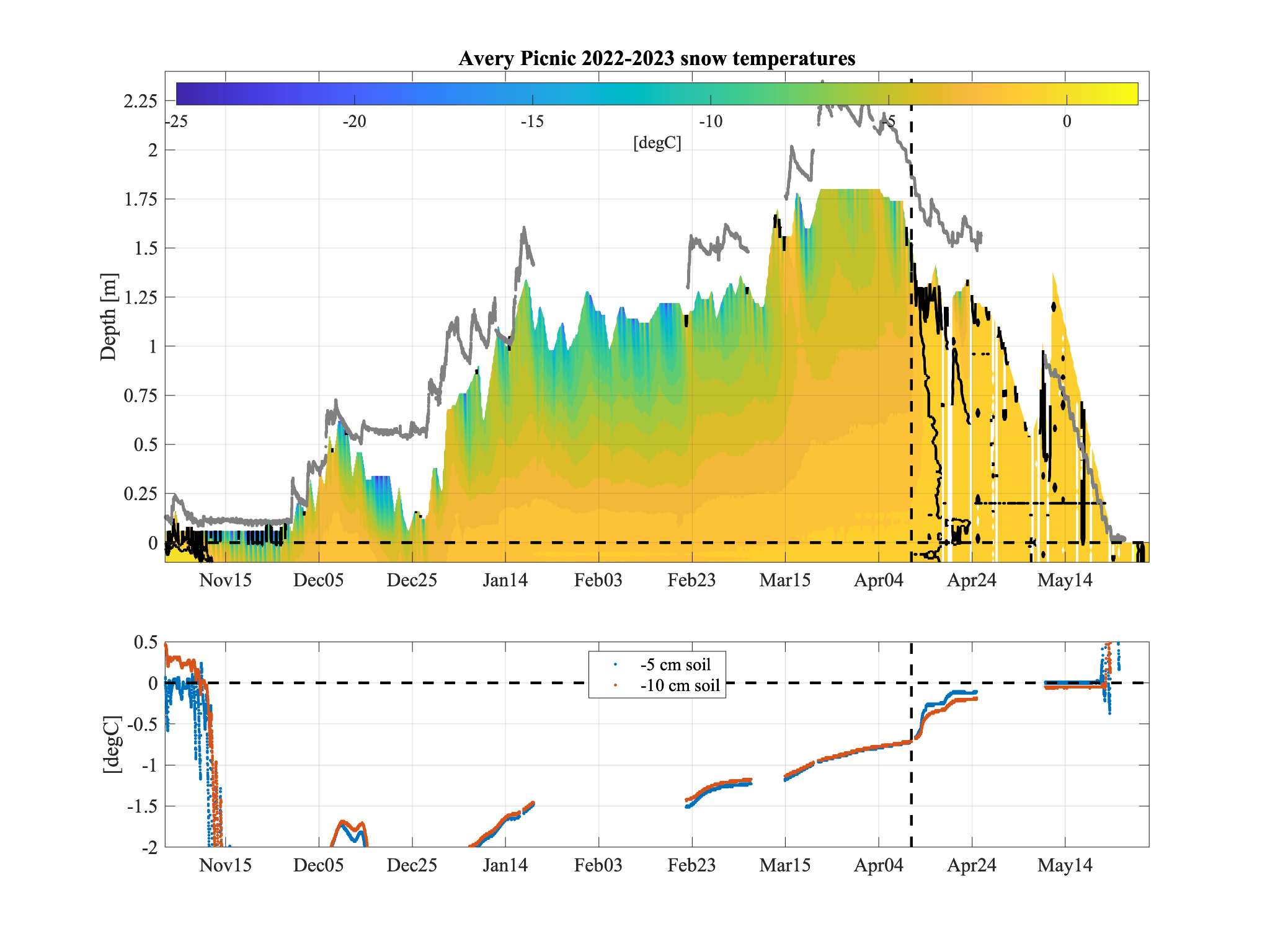 Winter 2022-2023
xxxxxx
Peak SWE
Sublimation
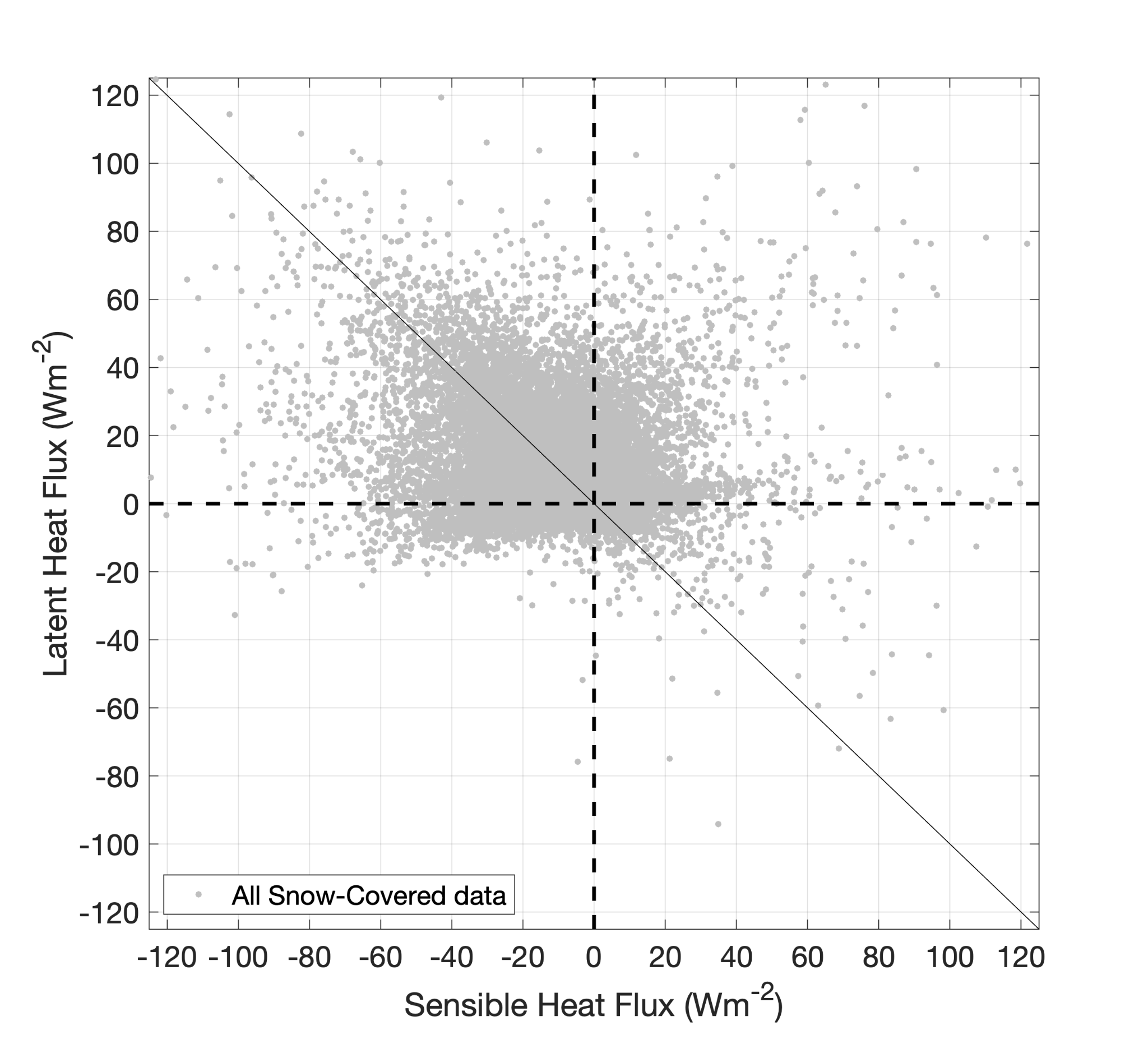 Snow-covered period:
Uncorrelated in aggregate
Sublimation
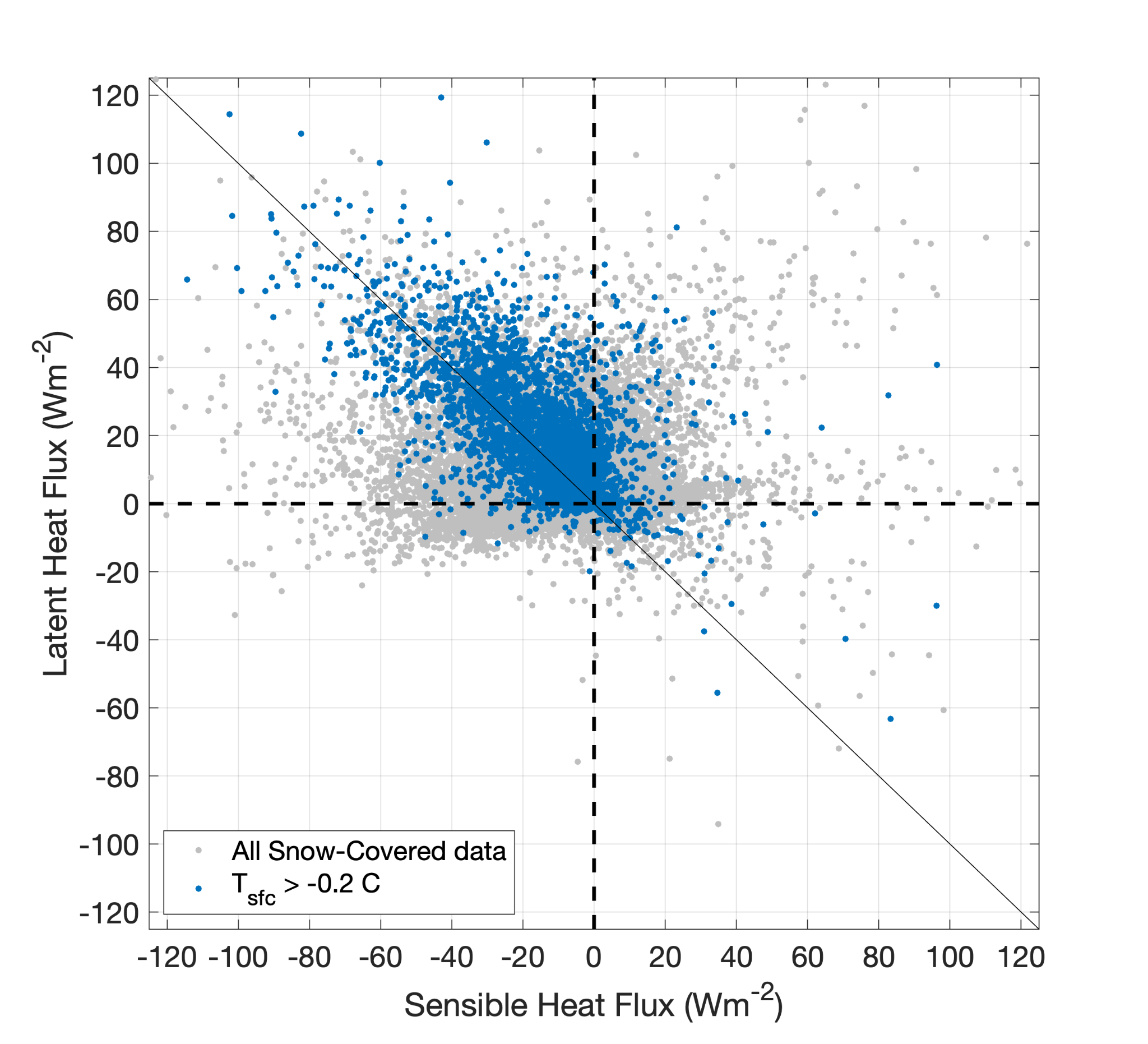 Snow-covered period:
Uncorrelated in aggregate
Two regimes: Tair > 0 C & Tair < 0 C
Sublimation
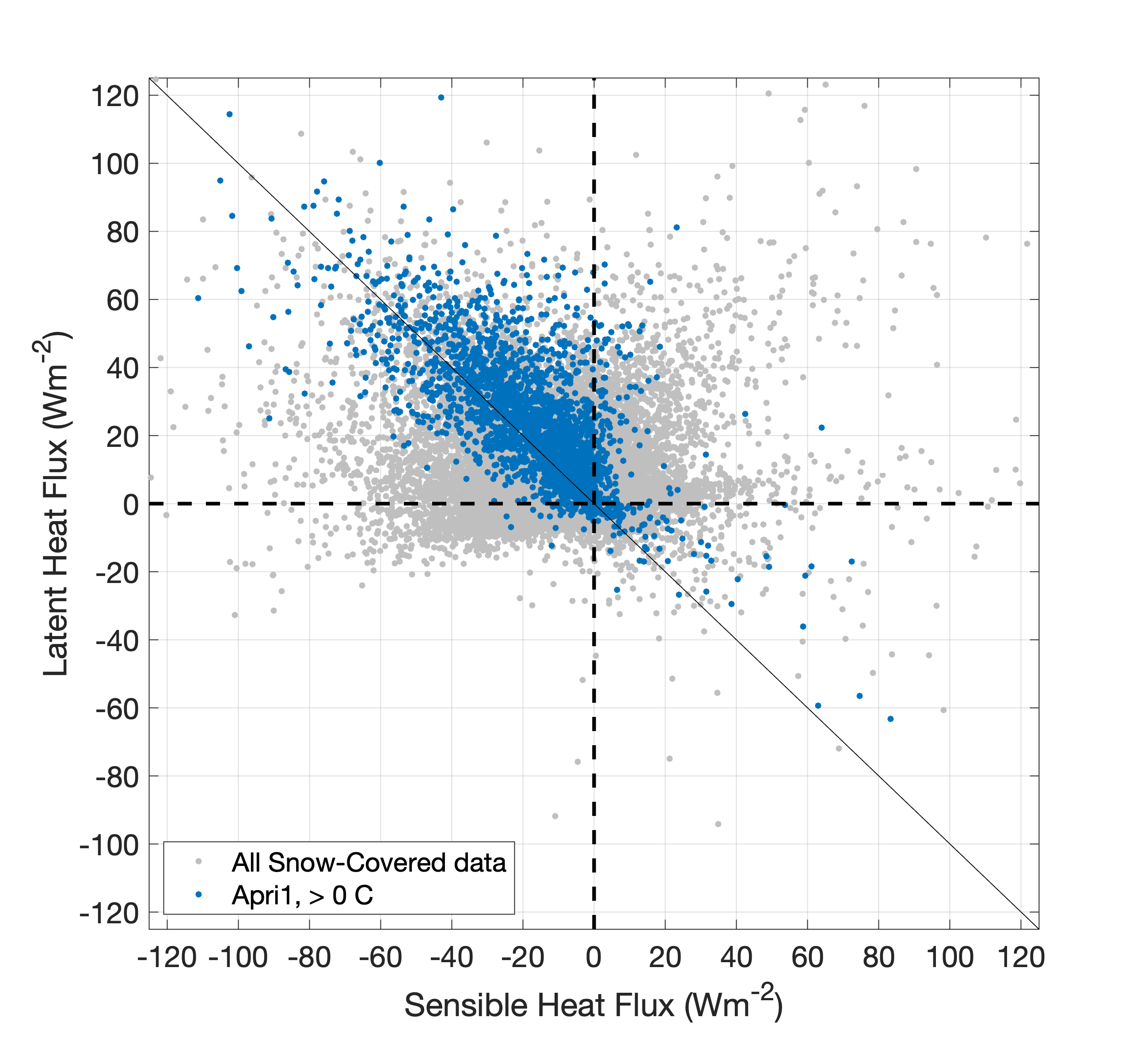 Snow-covered post-peak SWE period:
Uncorrelated in aggregate
Two regimes: Tair > 0 C, April
Sublimation
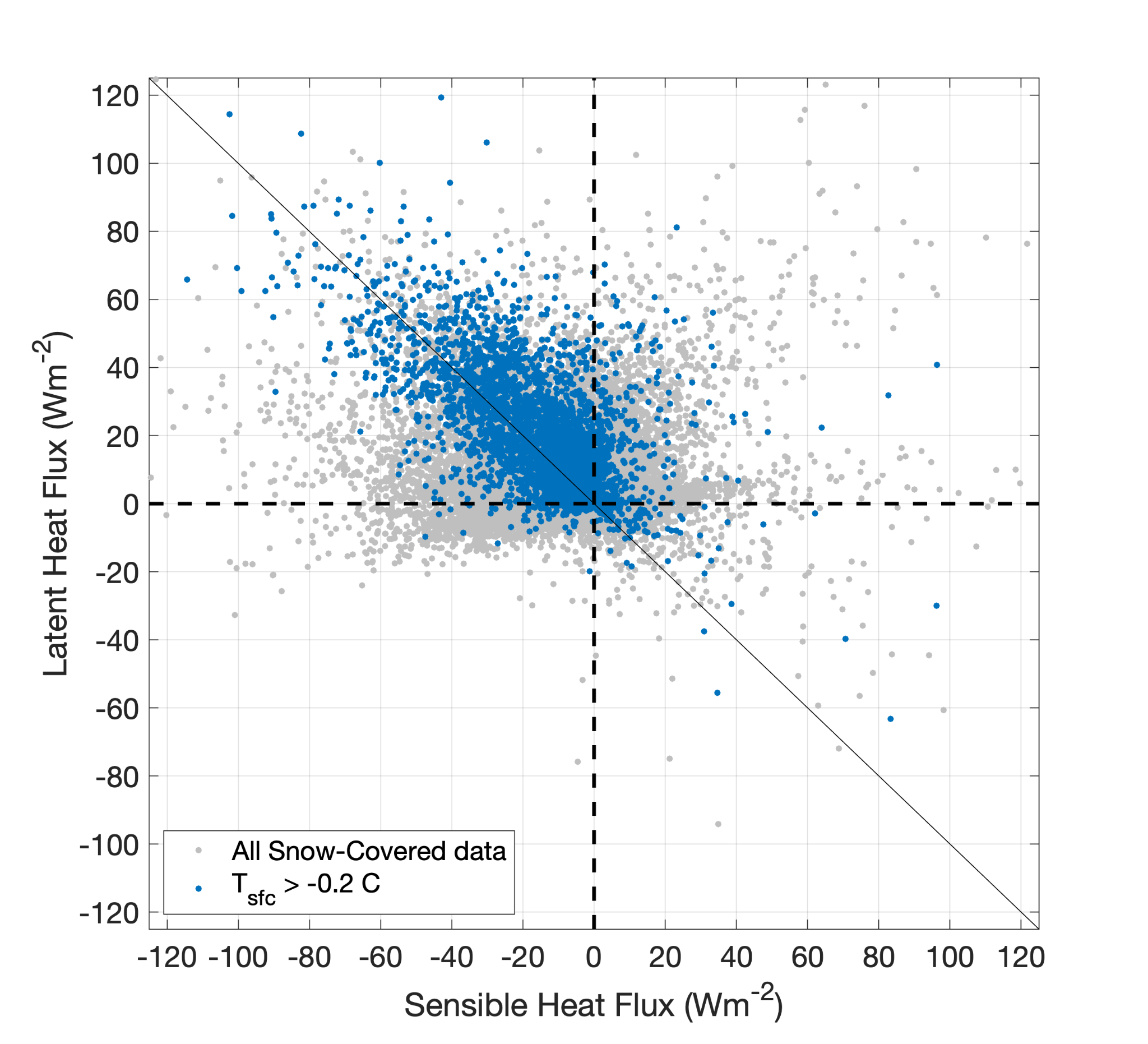 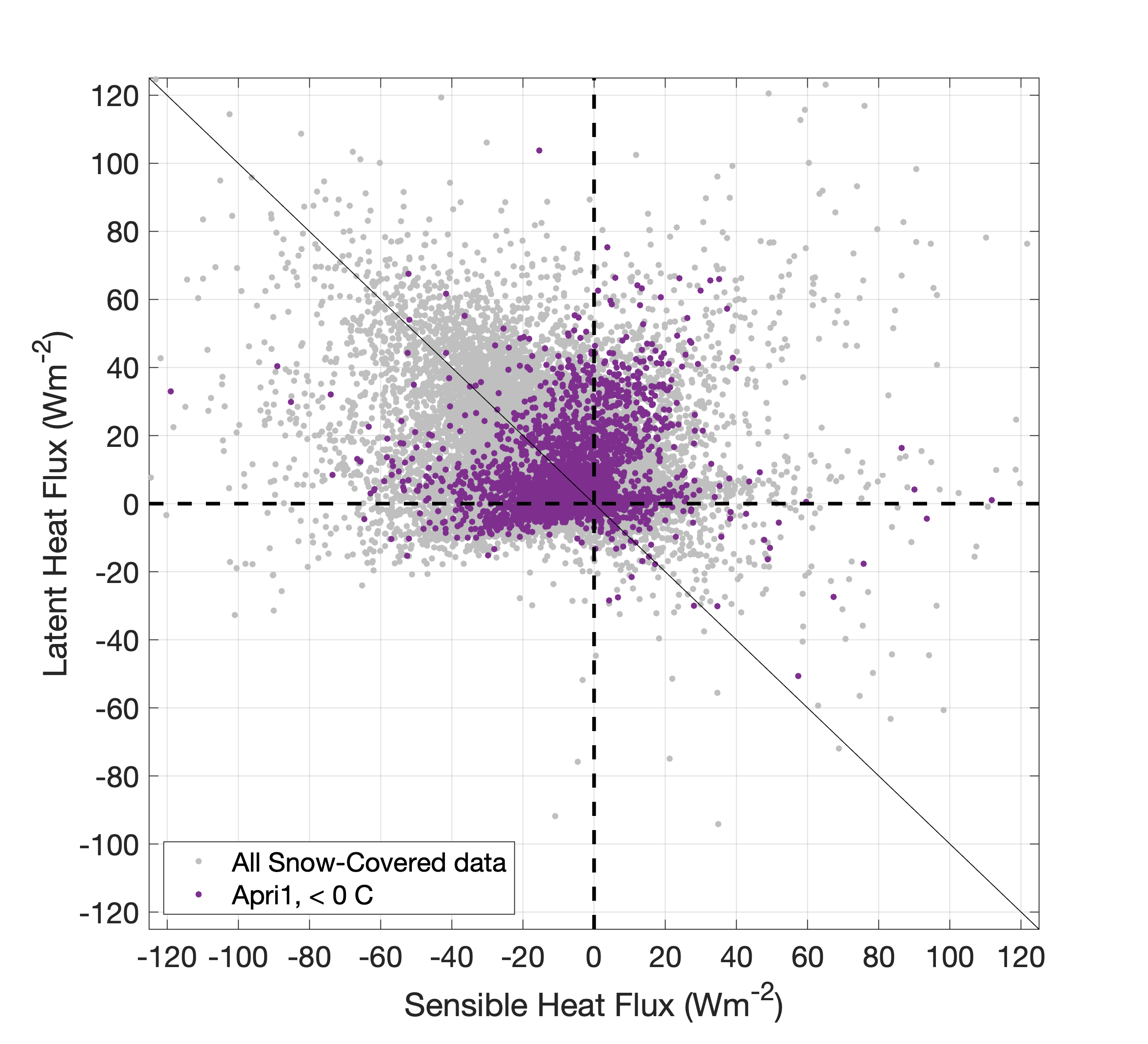 Snow-covered post-peak SWE period:
Uncorrelated in aggregate
Two regimes: Tair < 0 C
Sublimation
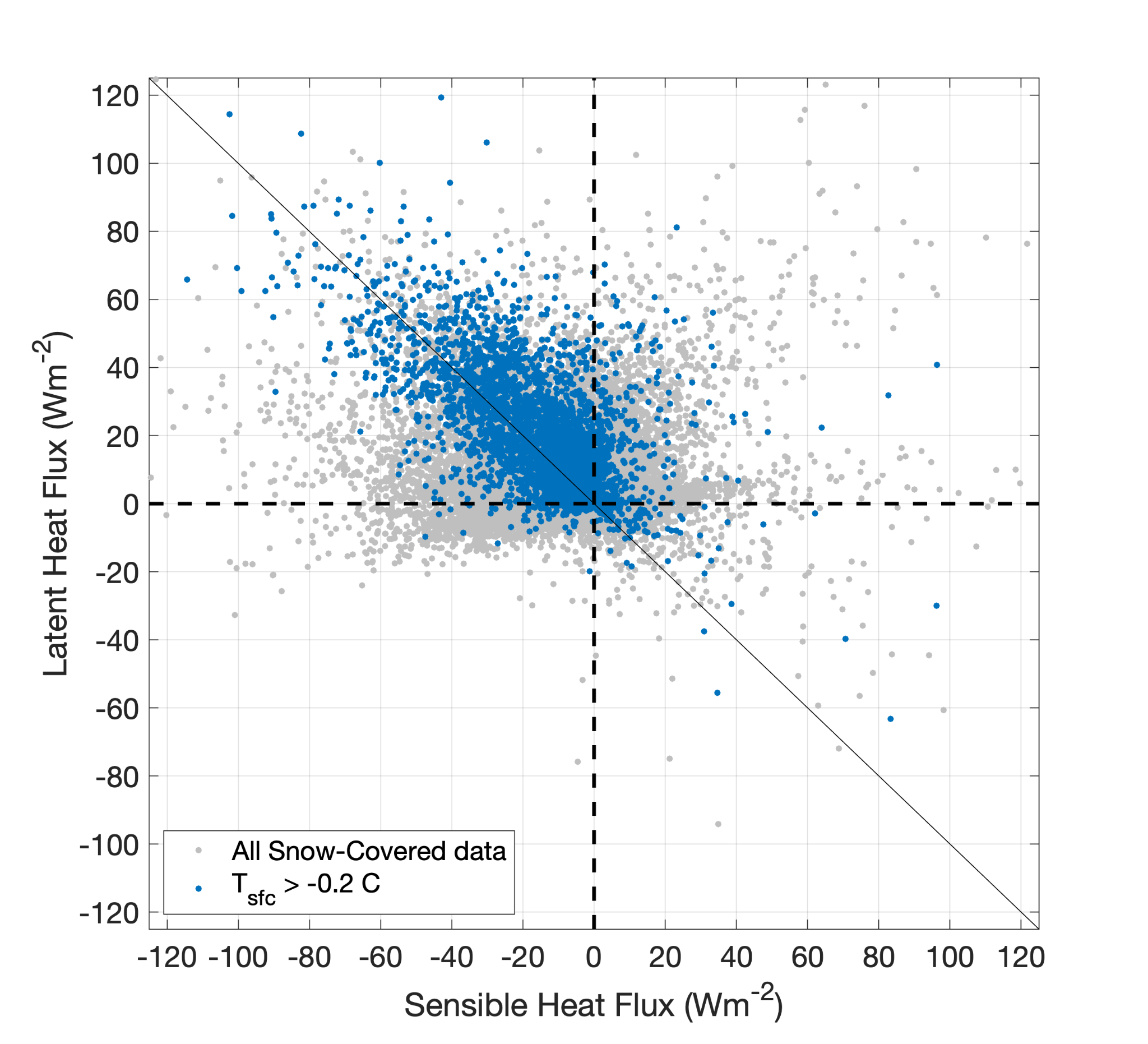 Snow-covered period:
Uncorrelated in aggregate
Two regimes: Tair > 0 C 
~ balance of sensible and latent heat fluxes is unexpected. 
…but maybe not surprising in the case where sensible heat flux is a driver and conduction/outgoing LW are suppressed.
Qforcing = Hsensible + Hlatent + LWU - C + Melt
Turbulent, radiative, conductive, melt responses
Radiative forcing
Sublimation
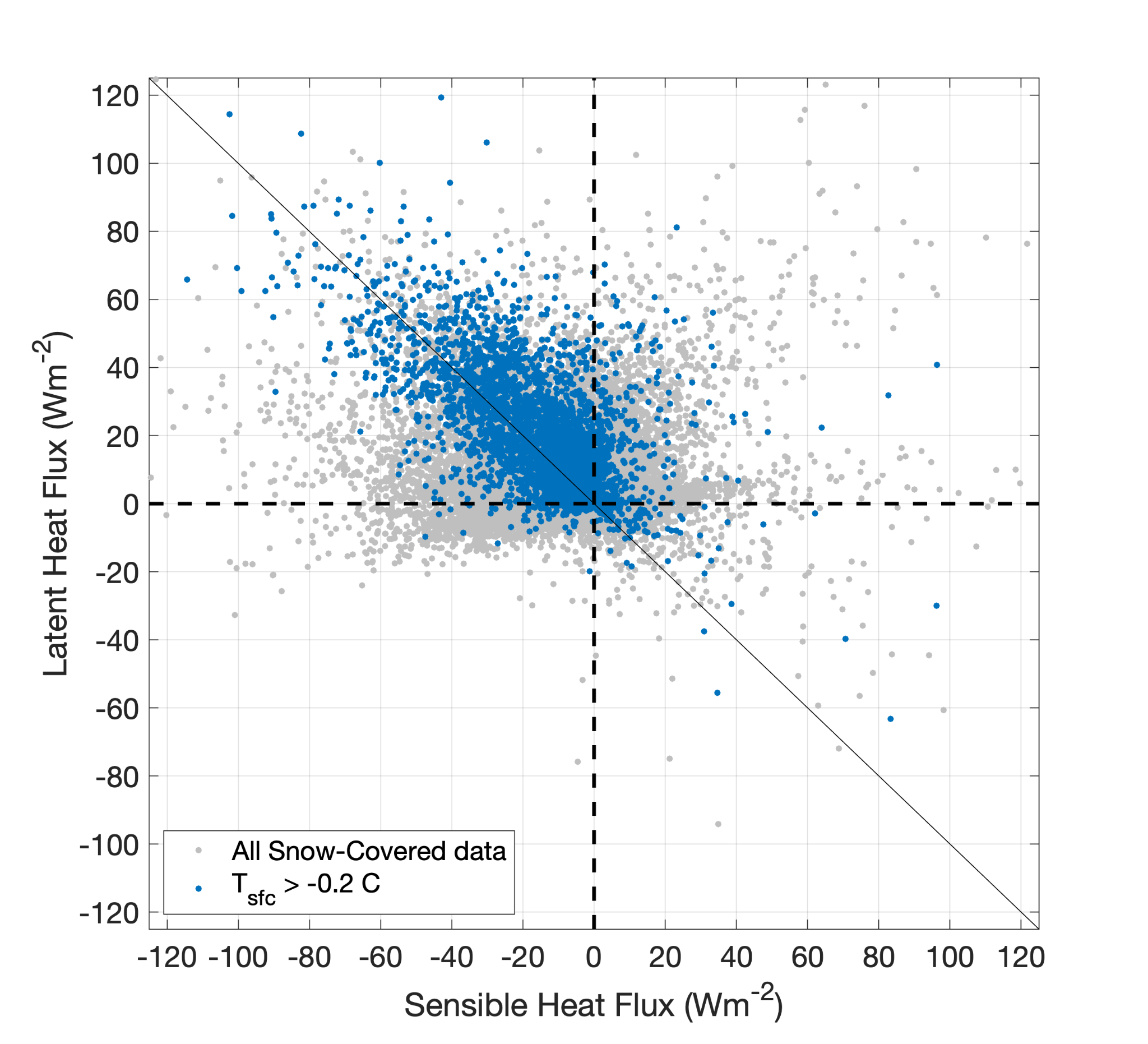 Snow-covered period:
Uncorrelated in aggregate
Two regimes: Tair > 0 C 
~ balance of sensible and latent heat fluxes is unexpected. 
…but maybe not surprising in the case where sensible heat flux is a driver and conduction/outgoing LW are suppressed.
May be a melt->evaporation regime
Qforcing - Hsensible = Hlatent + LWU - C + Melt
Turbulent, radiative, conductive, melt responses
Radiative, turbulent forcing
Sublimation
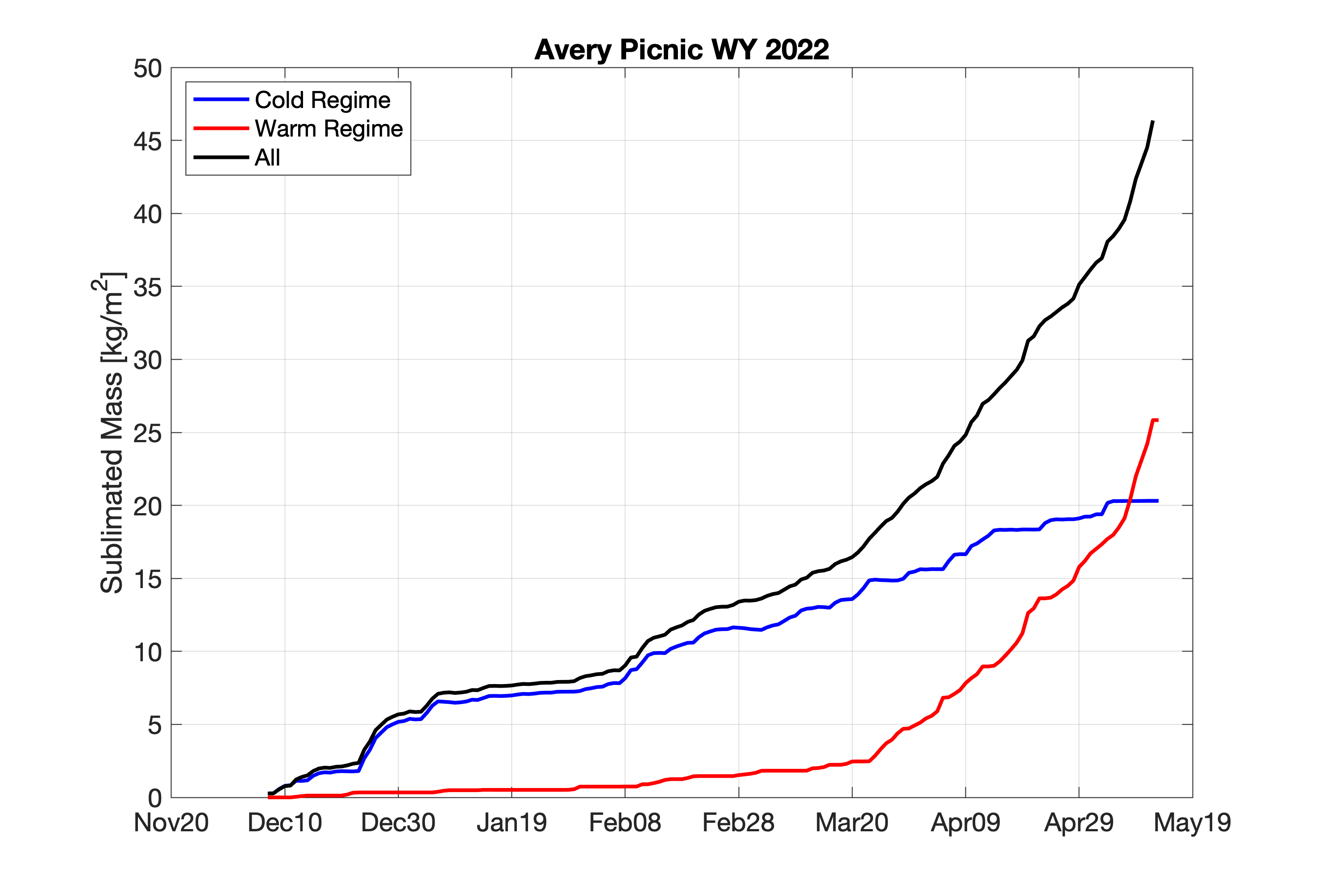 Peak SWE
(Preliminary) Conclusions
Wintertime sublimation ~40-46 kg/m-2 (8-10% of input) in WY2022.
Initial rapid ablation events coincide with wetting/thawing response in soil & isothermal response in snowpack: we interpret as percolating meltwater.
Post-peak SWE sublimation dominated by tendency to balance turbulent sensible forcing in periods when above-freezing air in contact with surface. 
Balance due in part to constraints on conductive/LWU responses when snow surface ~ 0 C.
When melt co-occurs, radiative and turbulent forcing apparently drive sublimation and melt, respectively. A curious partitioning…
Uptime
28 September 2021 - 19 July 2023
]
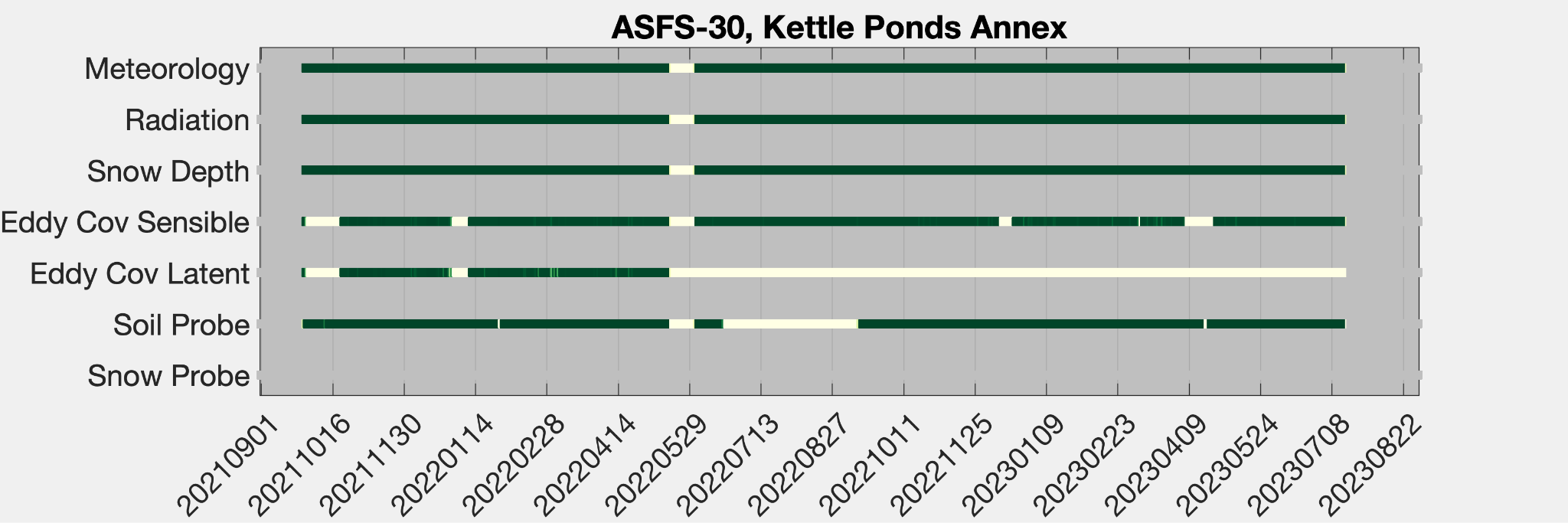 ]
97% uptime (most)
87% (latent)
only year 1
cable damage summer 2021
sensor not installed at this site
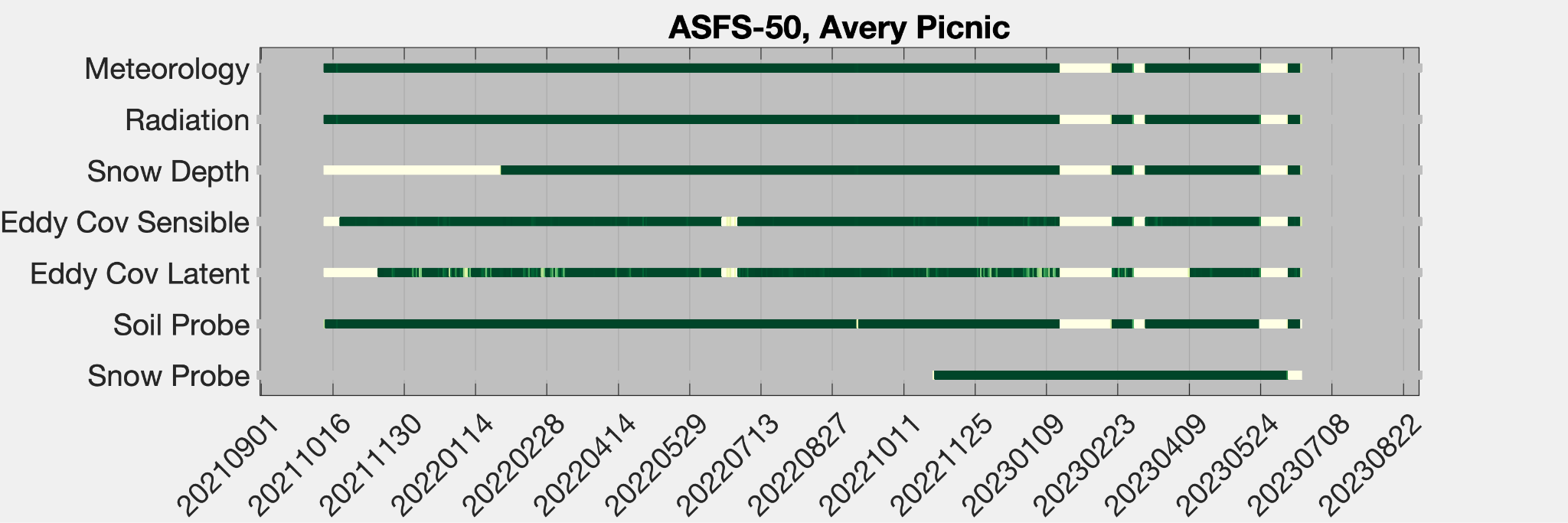 12 October 2021 - 21 June 2023
]
90% uptime (most)
74% (latent)
72% (snow)
]
only second winter
Looking forward…
Data paper in preparation for Earth System Science Data
Daily netCDF upload to Zenodo, planned for November 2023
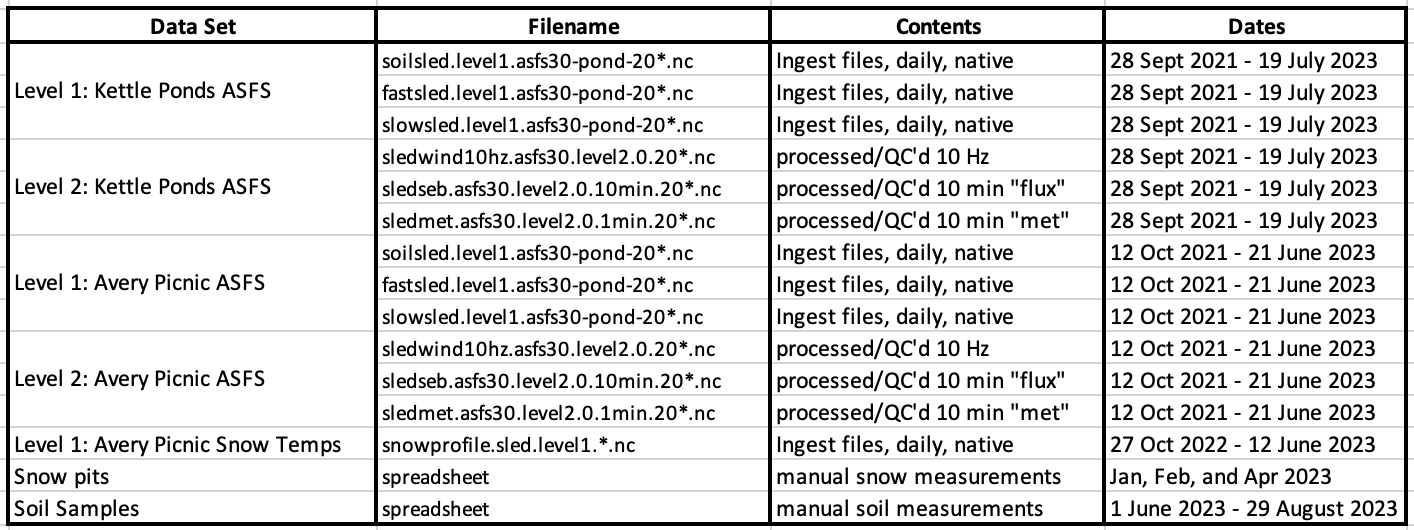